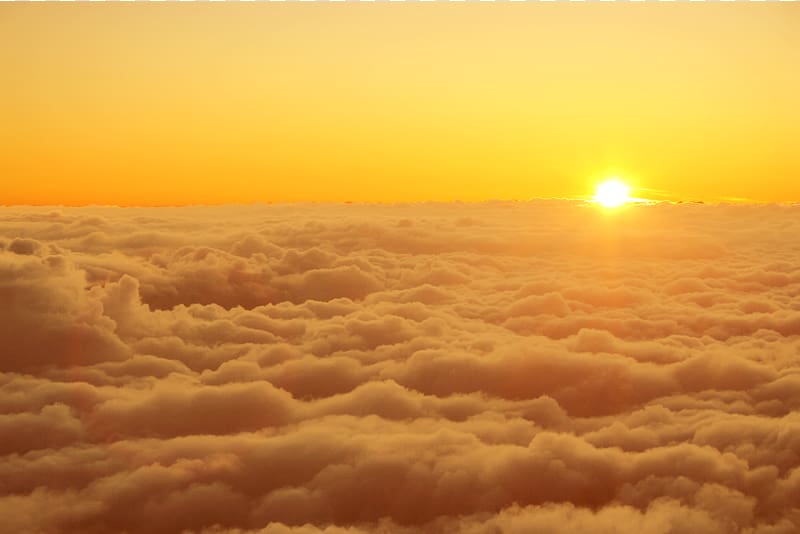 为的要使你
相信
约翰福音
要相信
Rick Griffith 博士 • Crossroads International Church Singapore
BibleStudyDownloads.org
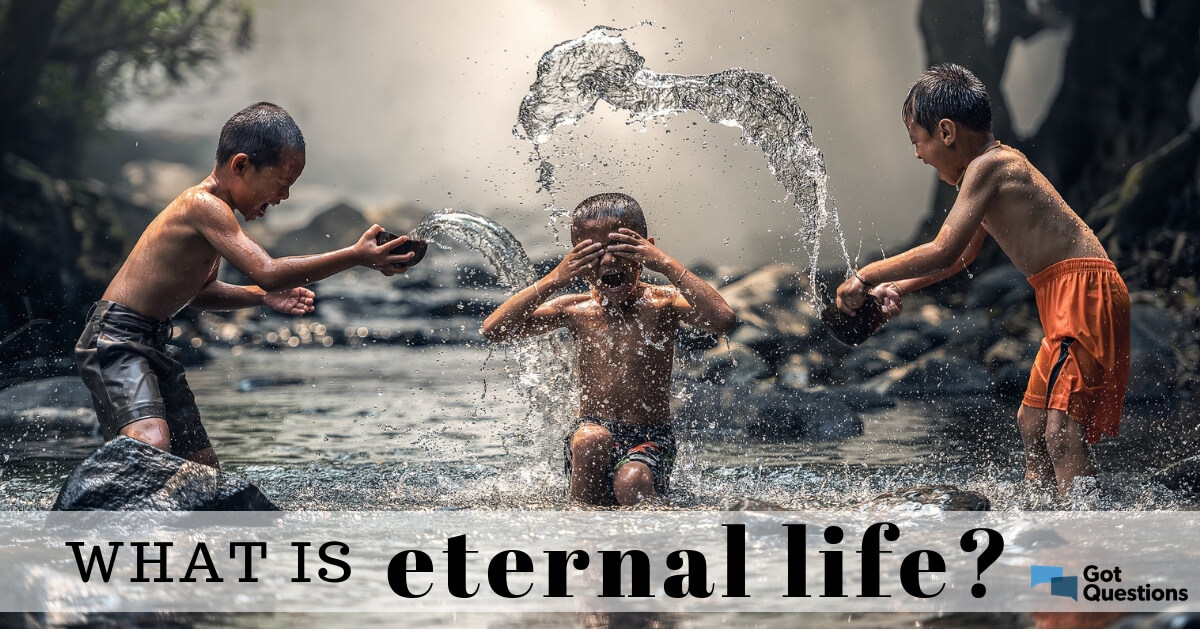 什么是永生?
约翰福音
[Speaker Notes: People have long searched for eternal life.
人们长期以来一直在寻求永生。]
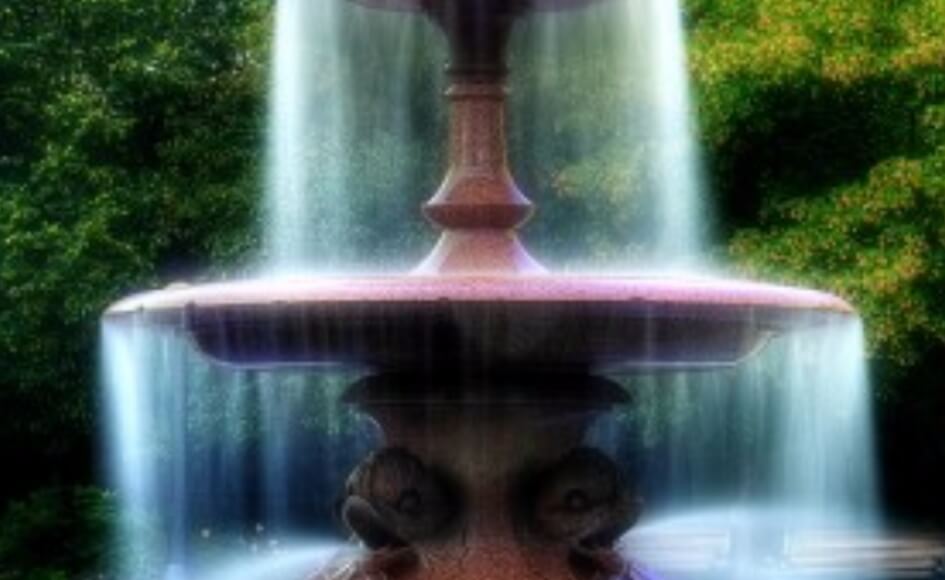 青春之泉
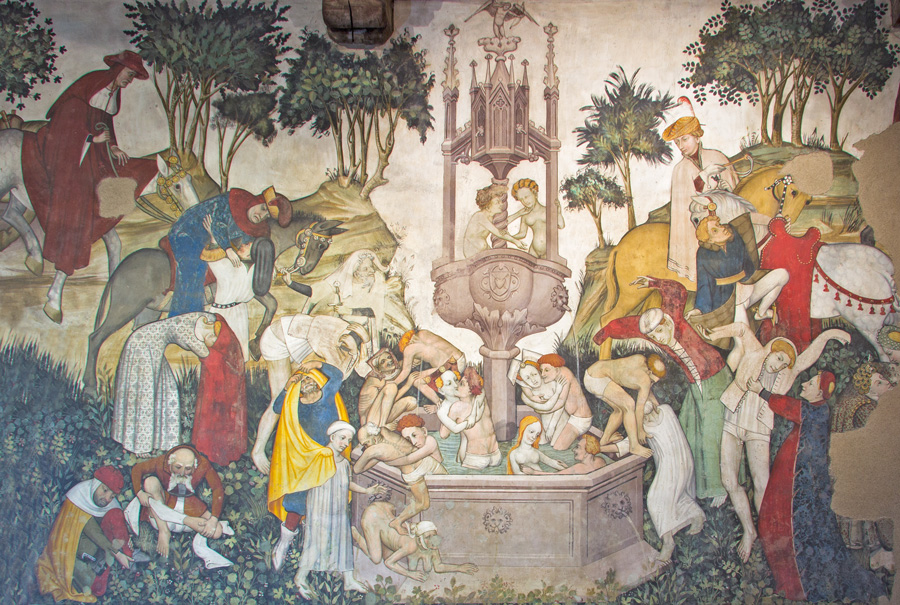 青春之泉
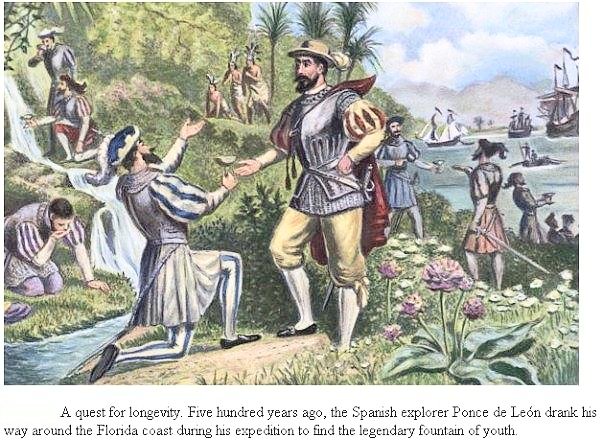 Fountain of Youth
长寿的追寻。五百年前，西班牙探险家庞塞·德·莱昂在他的探险途中，沿着佛罗里达海岸寻找传说中的青春之泉。
人体冷冻技术
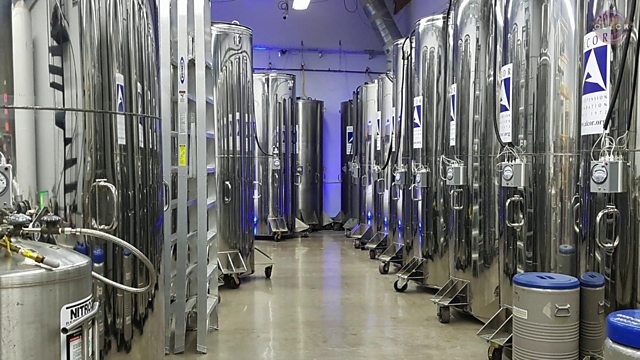 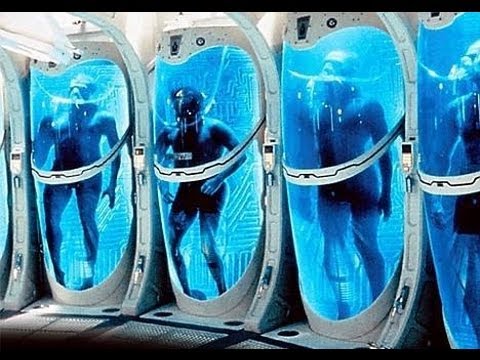 人体冷冻技术
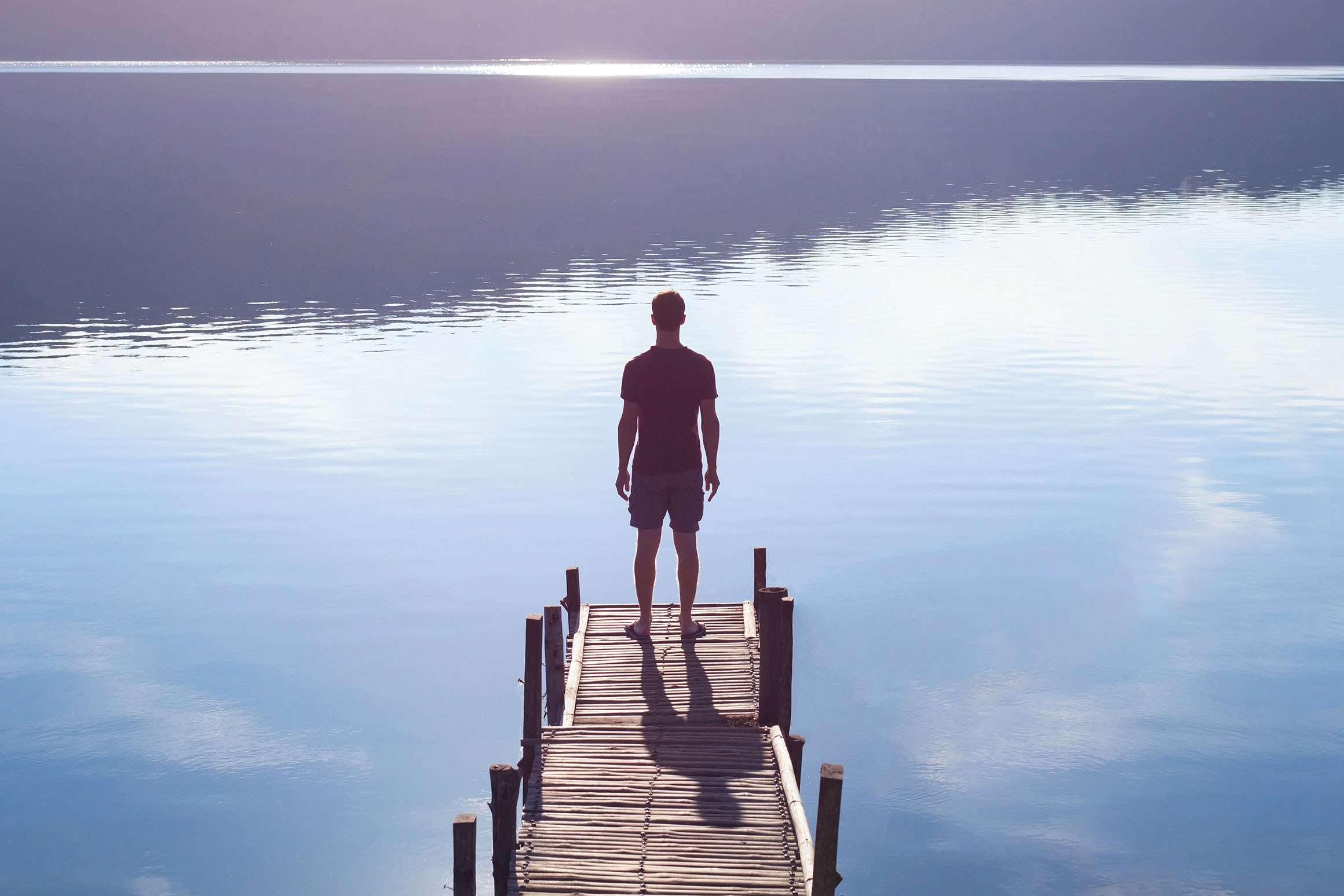 “上帝把永恒放在他们心里”
你有永生吗？
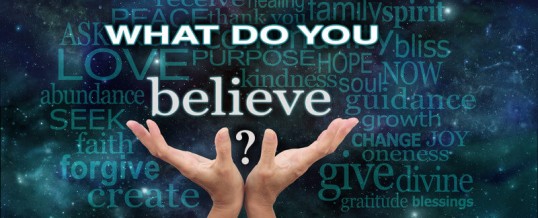 Need
你相信什么？
[Speaker Notes: How do you think you got this life?
Do you feel you need to be good enough to go to God?
Do you think certain sins keep you out of heaven (LGBT)?

你觉得你是怎么得到这生命的？
你觉得你需要足够好才能去见神吗？
你认为某些罪行（如LGBT）会让你无法进入天堂吗？]
怎么得着 永 生?
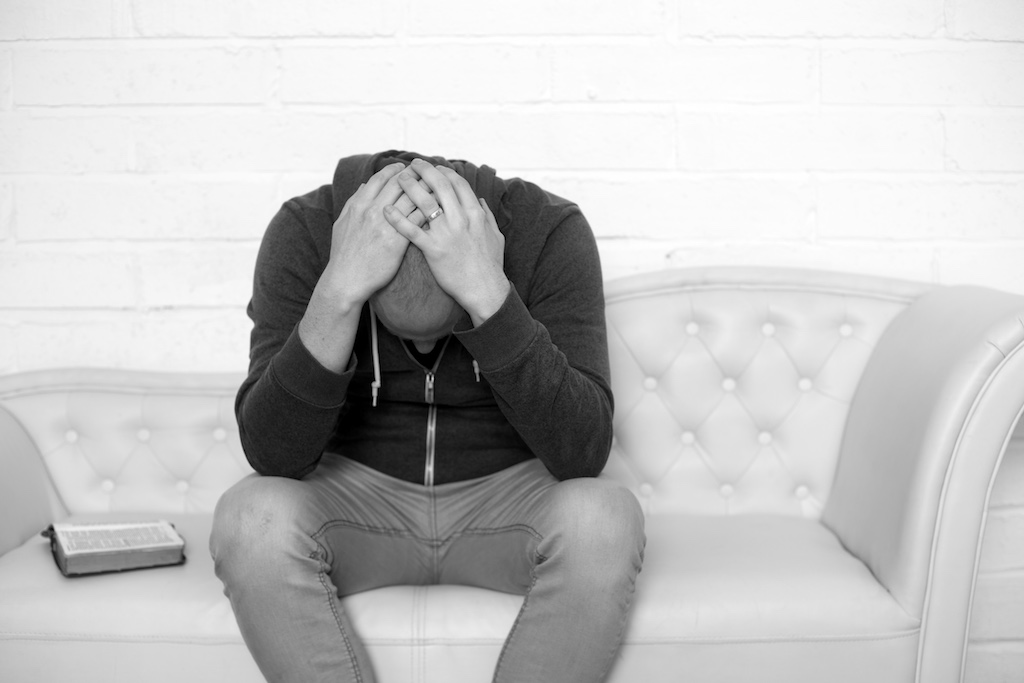 约翰福音
3812439-41
新约综览 (历史)
“直到地极” (徒 1:8)
徒9  13       14    15  16          18           21     27     28
48年4月-49年9月
1 加拉太
50年4月-52年9月
2 爱琴海
53年春季-57年5月
3 亚西亚
60年2月-62年3月
1 罗马
62年春季-67年秋季
4 西班牙
67年秋季-68年舂季
2罗马
57年5月-59年8月
大马士革 安提阿
57年5月-59年8月
试炼
68年舂季

教会增长
49年秋季
会议
35           48          49          50          52  53          57        60             62              67           68     95
马太
路加
使徒
马可
约翰
福音书与使徒行传
Gospels & Acts
110
写作地点
约翰写于以弗所
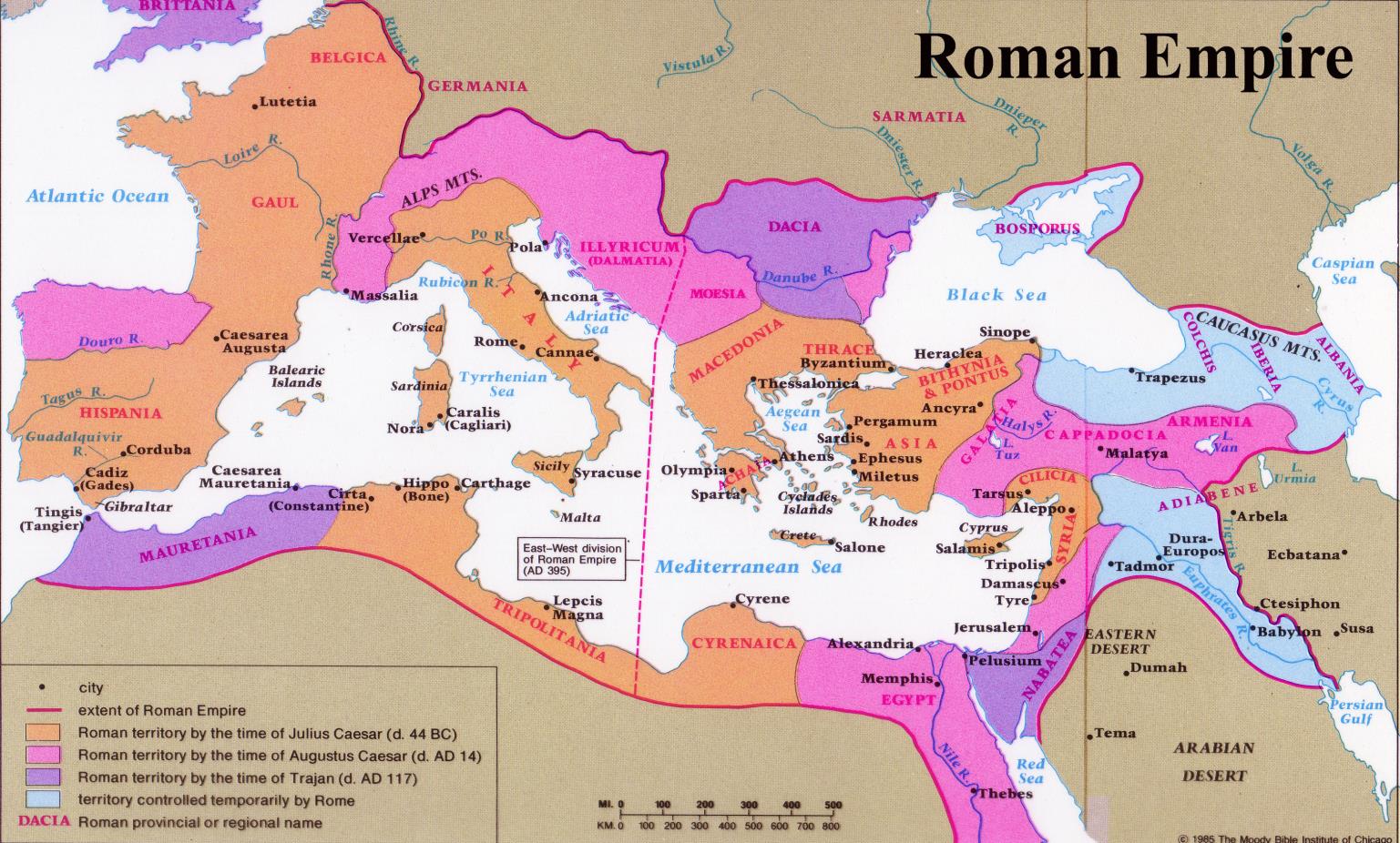 罗马帝国
读者
第一批读者很可能是约翰所处的以弗所当地的外邦人
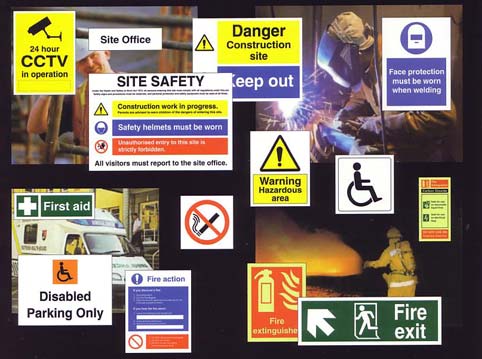 标记是对生命至关重要
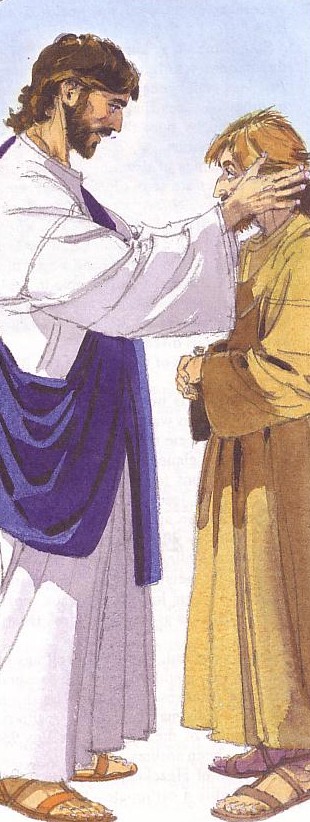 神的爱
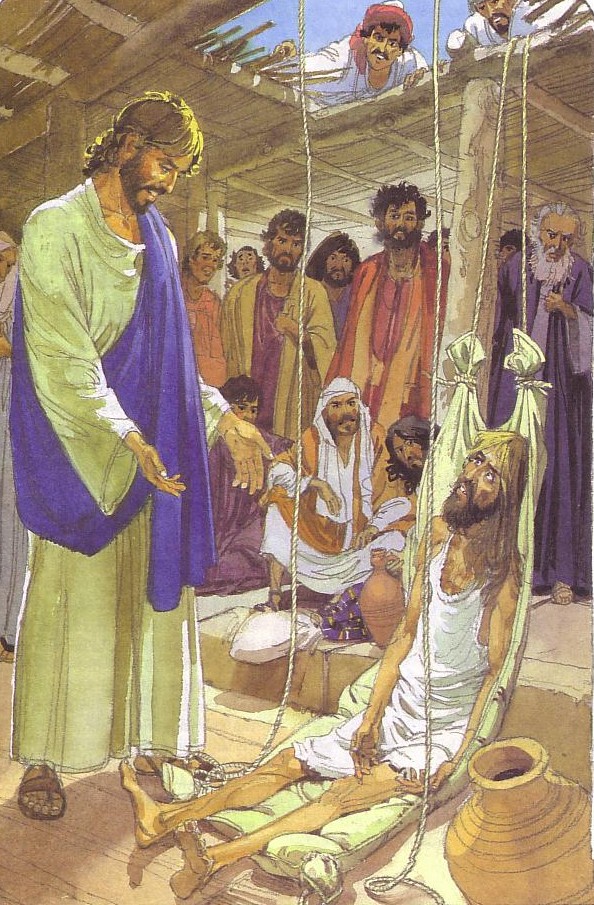 以神迹显明
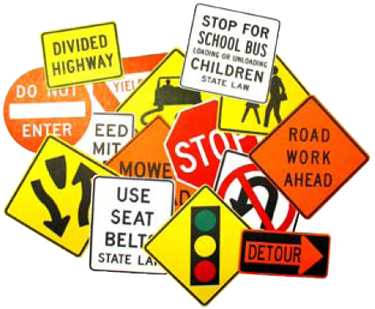 约翰记载的神迹
111
约翰福音独有的神迹-黄色方格内 (九个神迹中的六个)
变水为酒2:1-11
医治大臣
的儿子4:46-54
医治38年的
中风病患5:1-18
喂饱5000人6:1-15
行走海面上6:16-21
医治生来
瞎眼的9:1-7
叫拉撒路
从死里复活11:1-45
基督复活20:1-31
奇妙捕获21:1-3
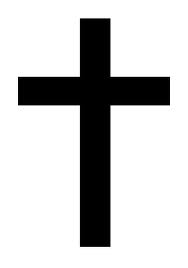 关键节
107
"耶稣在门徒面前还行了许多神迹，
只是没有记在这本书里。 
而记载这些事的目的
是为了使你们相信耶稣就是基督，
是上帝的儿子，
并且使你们这些信祂的人
可以靠祂的名得到生命。" 
(20:30-31).
约翰福音
关键字
107
相信
约翰福音
主题
23
神成肉身
为的要成就永生
约翰福音
约翰福音概览
107
111
TO:
TO:
AS:
AS:
WHAT
HE:
WHAT
HE:
TO:
AS:
WHAT
HE:
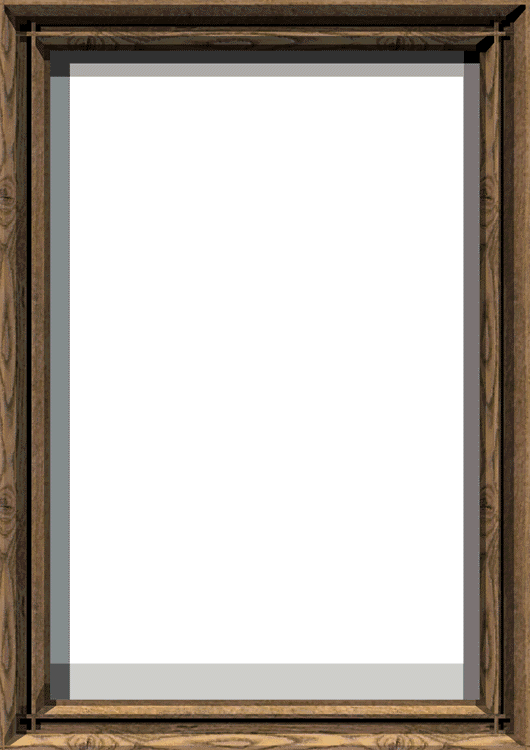 2
1
MATTHEW
约翰福音里十大“我是”的声明
MARK
JEWS
ROMANS
“我就是弥赛亚” (4:26)
“是我．不要怕” (6:20)
“我就是生命的粮” (6:35)
“我是世界的光” (8:12)
“还没有亚伯拉罕、就有了我” (8:58)
“我就是羊的门” (10:7)
“我是好牧人” (10:11, 14)
“复活在我、生命也在我” (11:25)
“我就是道路、真理、生命” (14:6)
“我是真葡萄树” (15:1)
SERVANT
KING
SAID
DID
3
LUKE
GREEKS
GOD/MAN
FELT
怎么得着 永 生?
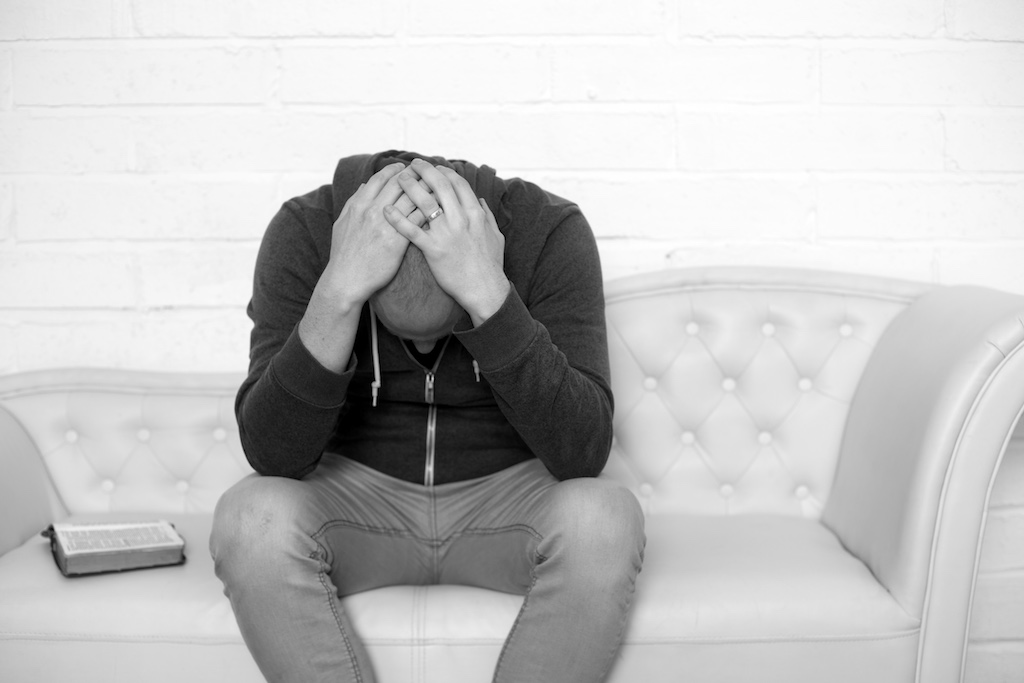 约翰福音
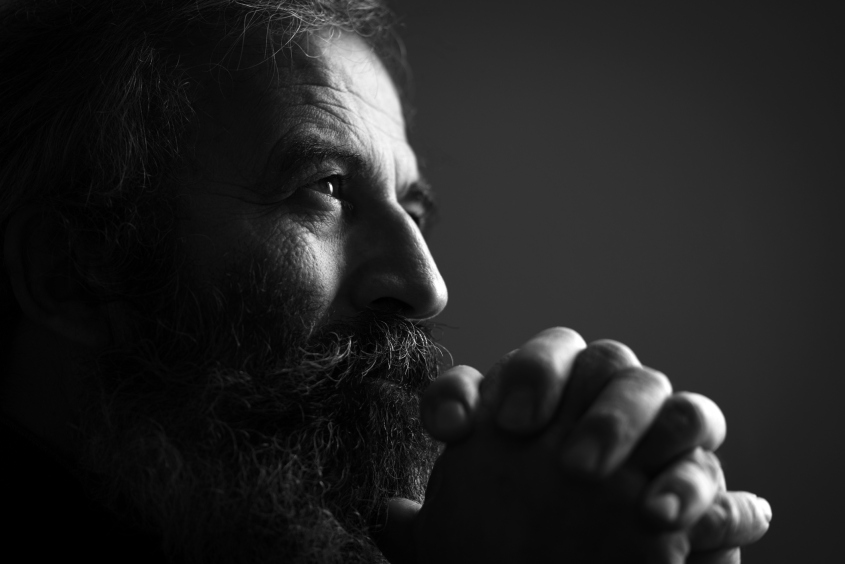 I.  在基督里得永生的真理得到了许都不一的 回应。
约翰福音 1–17
约翰说，永生是通过信靠耶稣——作为神成为人的身份而得来的（1:1-18）。
Slides on 约翰 1
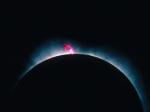 耶稣一直就是神
“太初有道，
道与神同在，
道就是神。”
（约 1:1）
在耶稣里，神成为人
“道成了肉身、住在我们中间、充充满满的有恩典有真理。我们也见过他的荣光、正是父独生子的荣光。” (约翰福音 1:14)
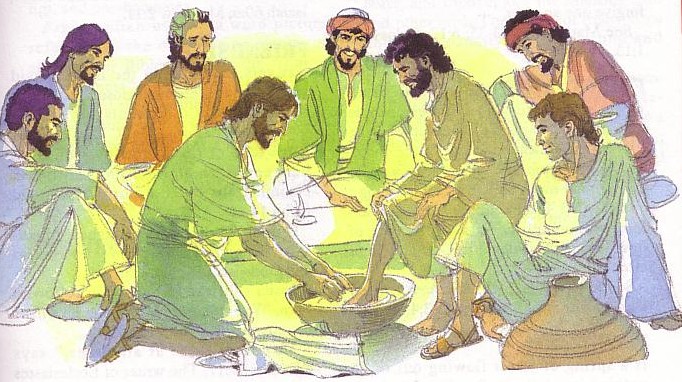 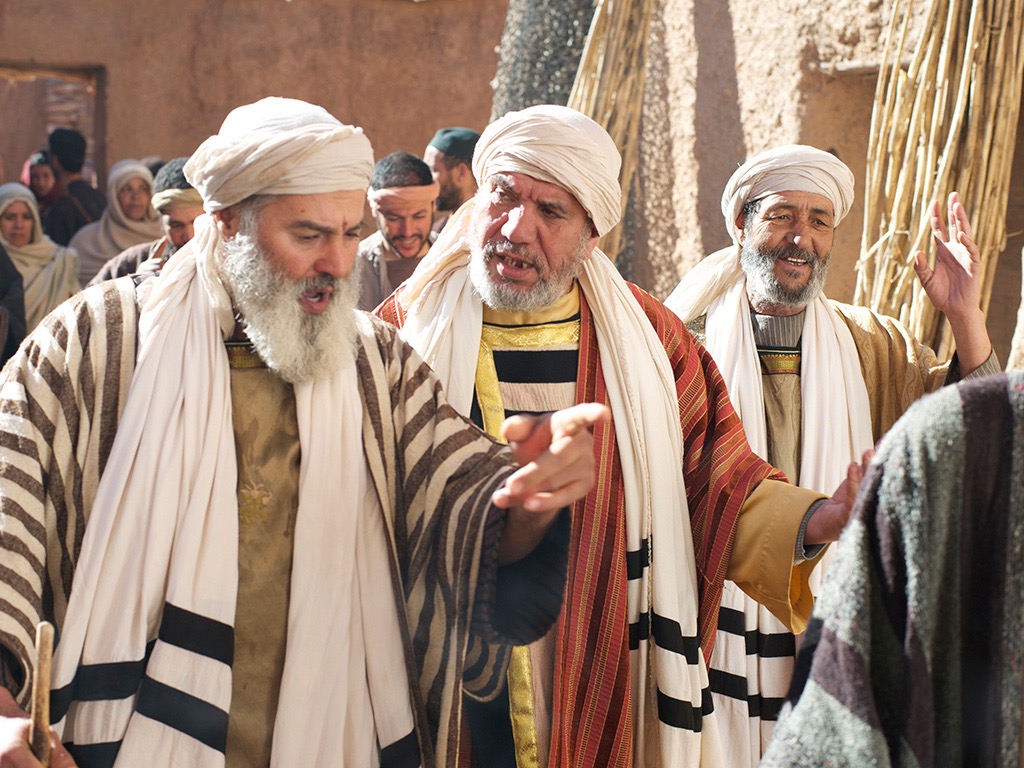 犹太人拒绝了基督，即使他是犹太人（1:11）
"“他到自己的地方来，自己的人倒不接待他。”
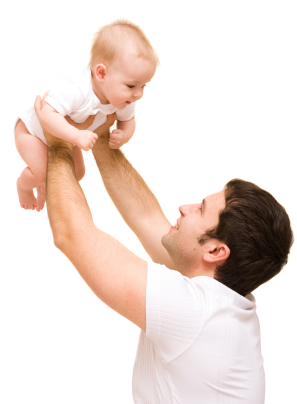 你通过相信耶稣是神成为神的儿女：
“凡接待他的，就是信他名的人，他就赐他们权柄，作神的儿女。”
（约翰福音 1:12 和合本）
人们既相信又拒绝了基督公开显现自己为神的启示（1:19–12:50）。
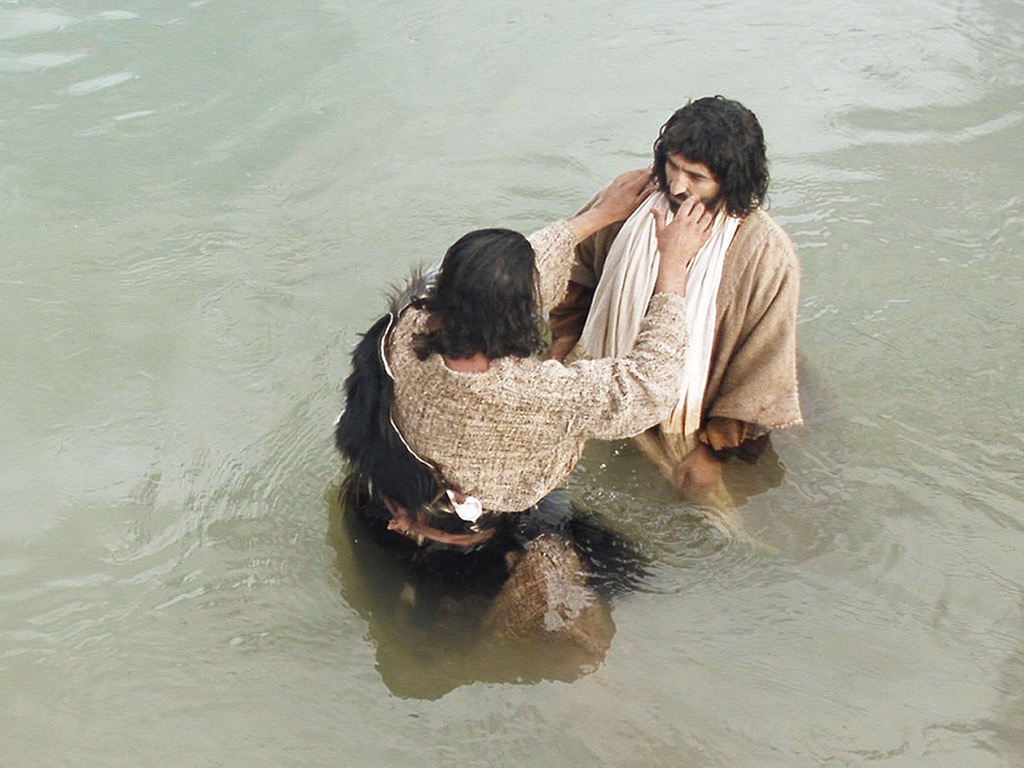 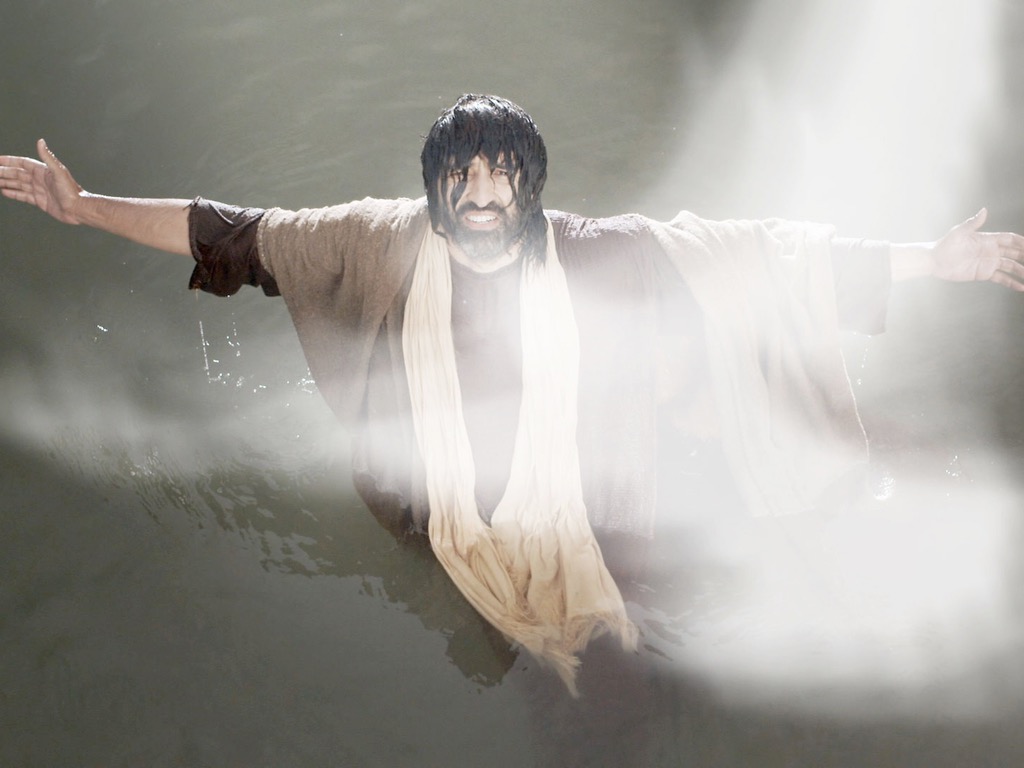 Slides on 约翰 2
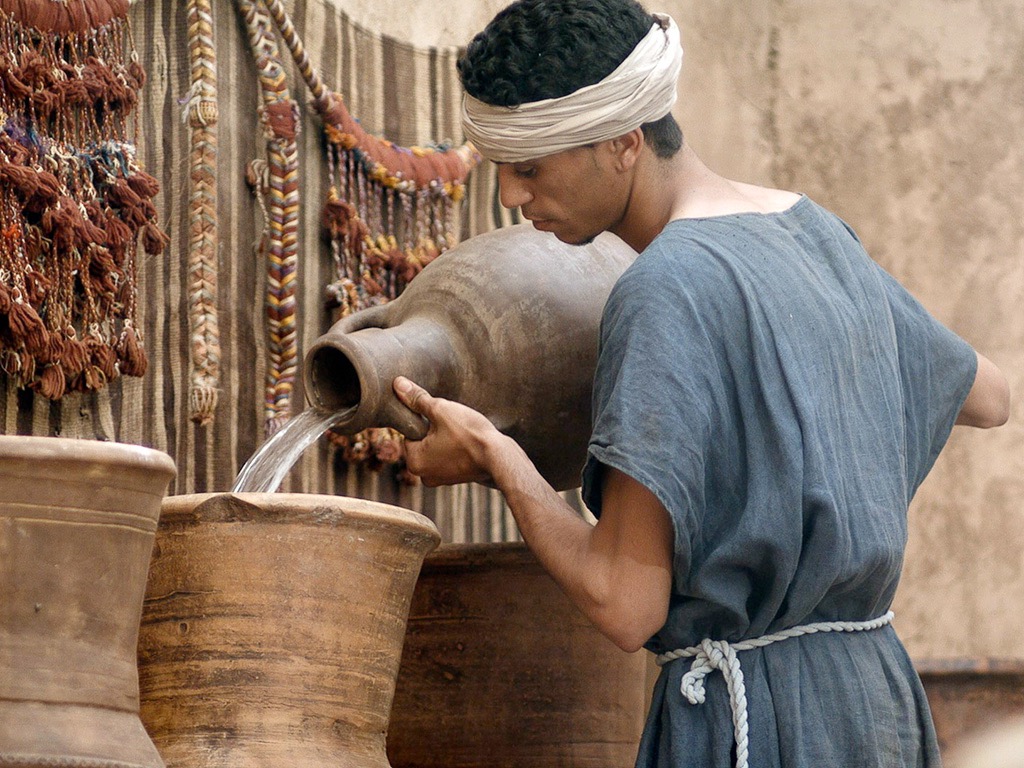 约翰 2:1-11
免费
圣经
图片
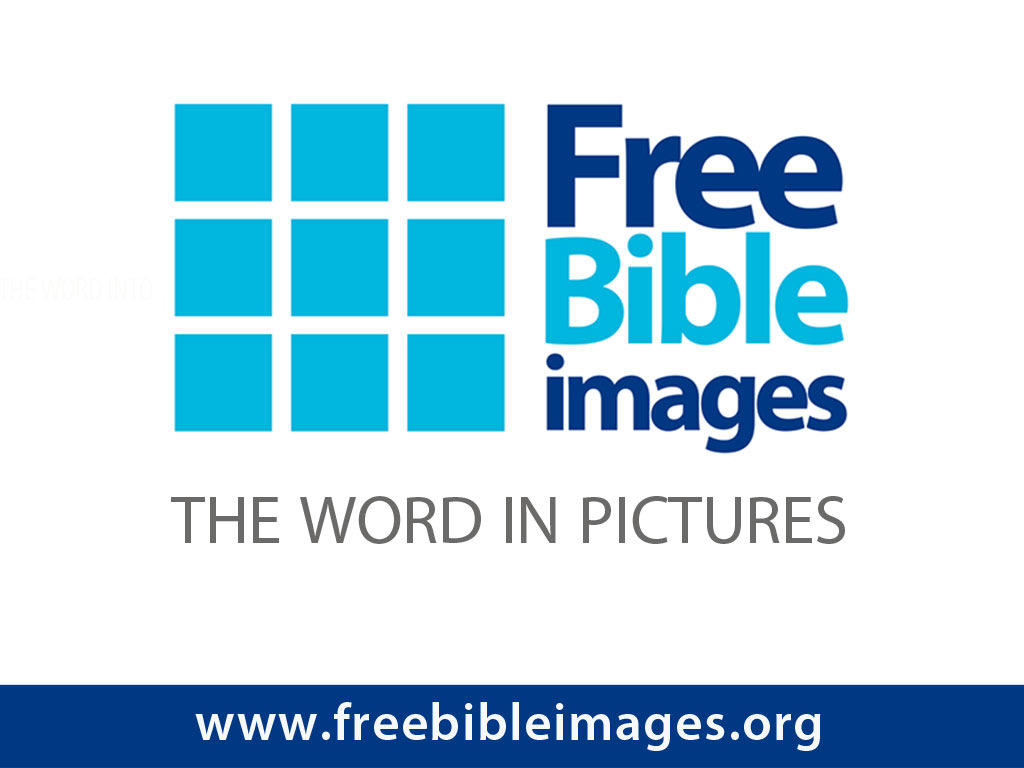 在迦拿的婚筵
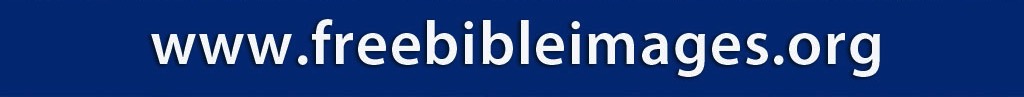 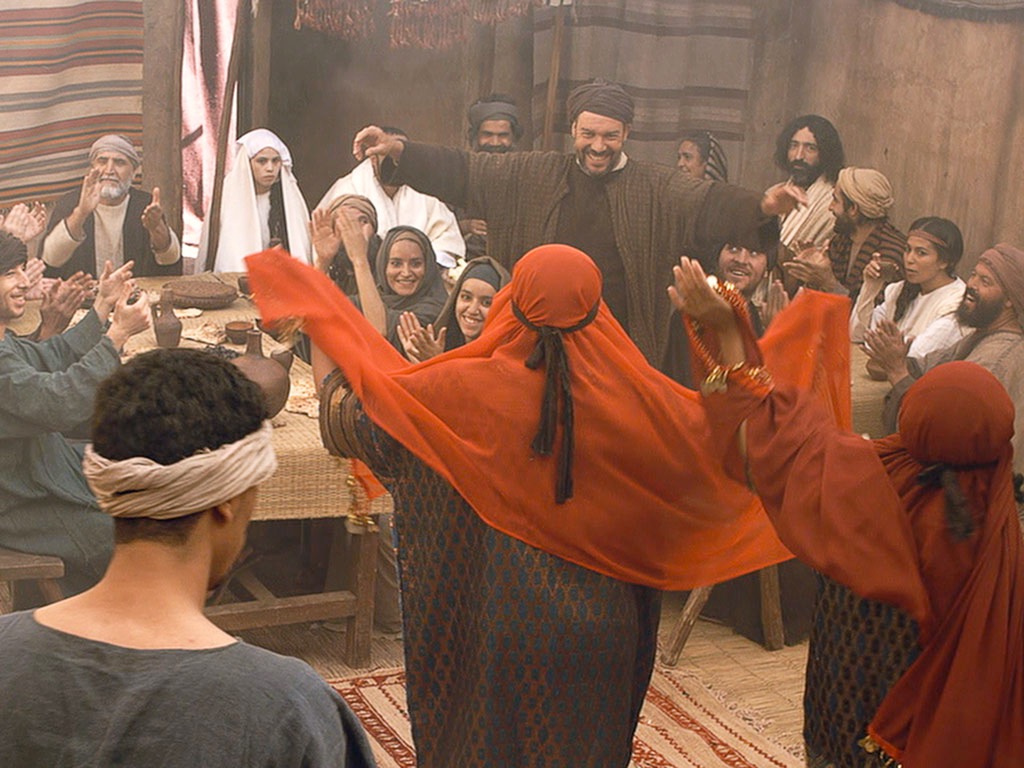 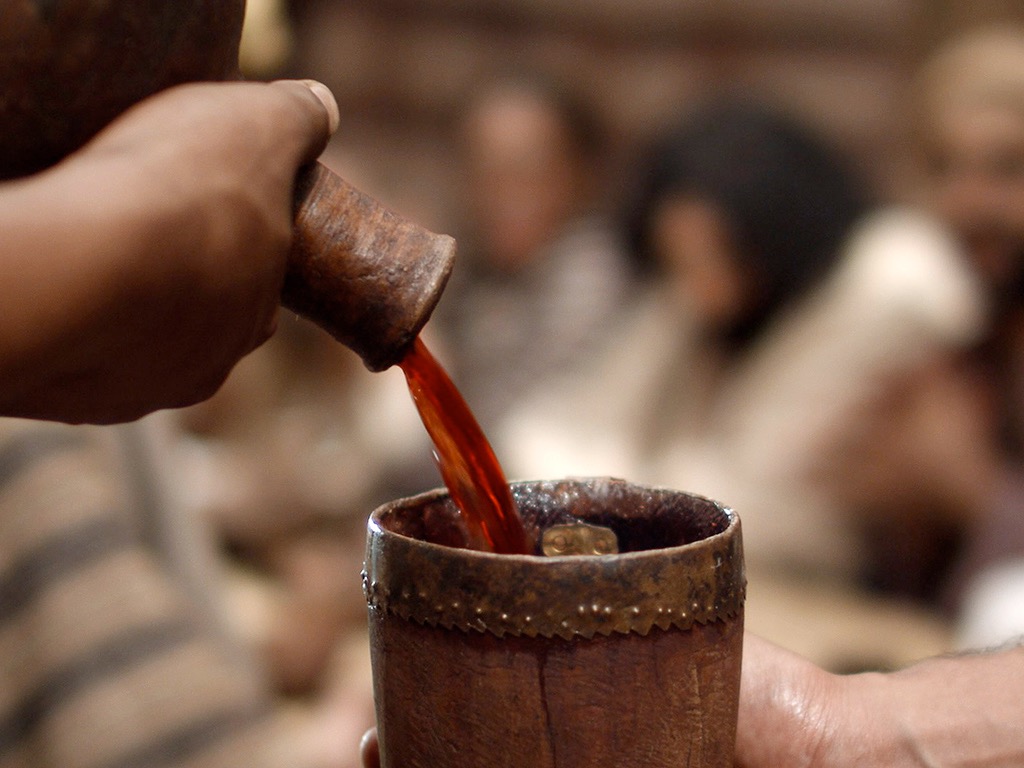 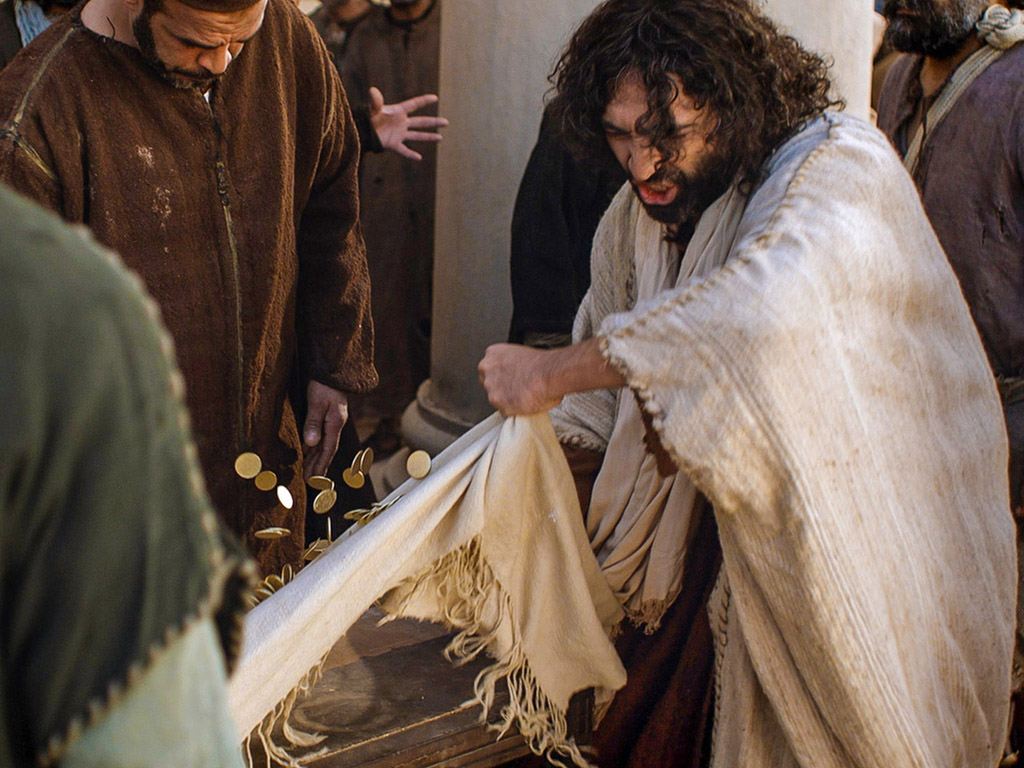 马太 21:12-17
马可 11:15-19
路加 19:45-48
约翰 2:13-24
免费
圣经
图片
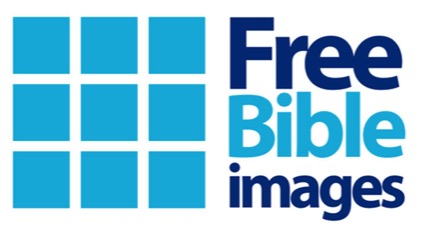 复活节的故事
洁净圣殿
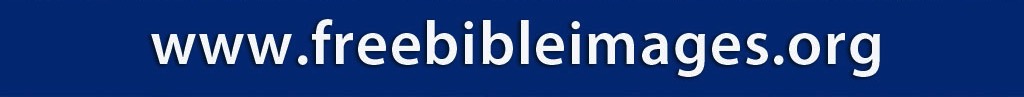 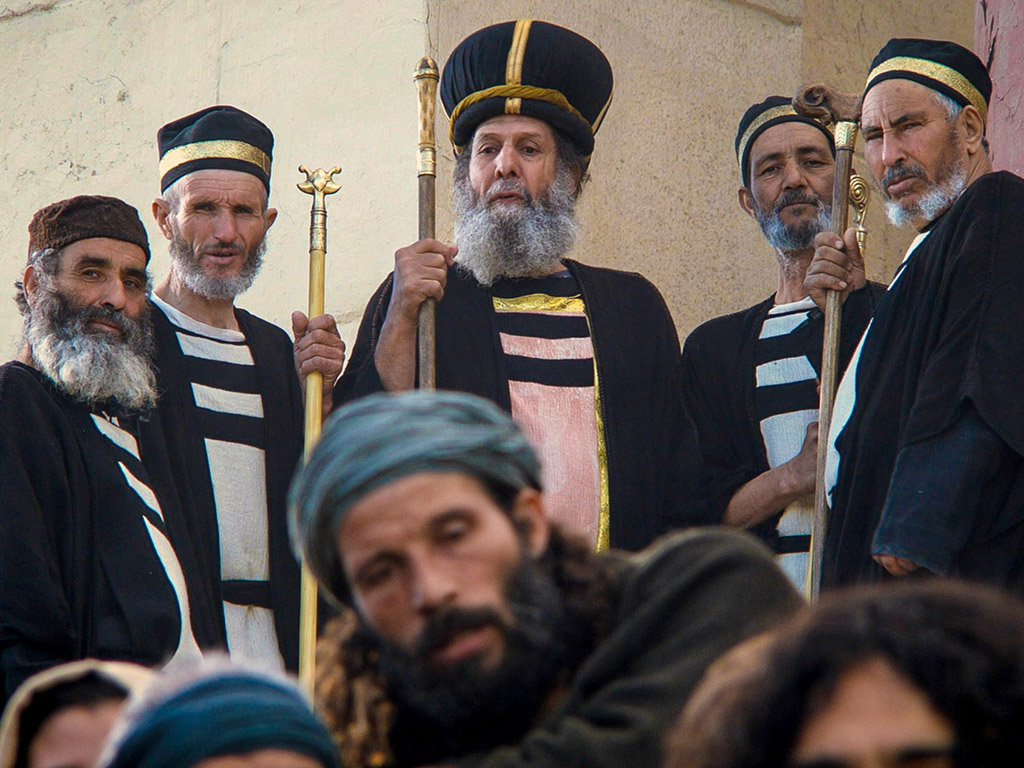 但犹太人的领袖质问他说：“你做这些事，给我们显什么神迹，作为你有权柄这样做的凭据呢？
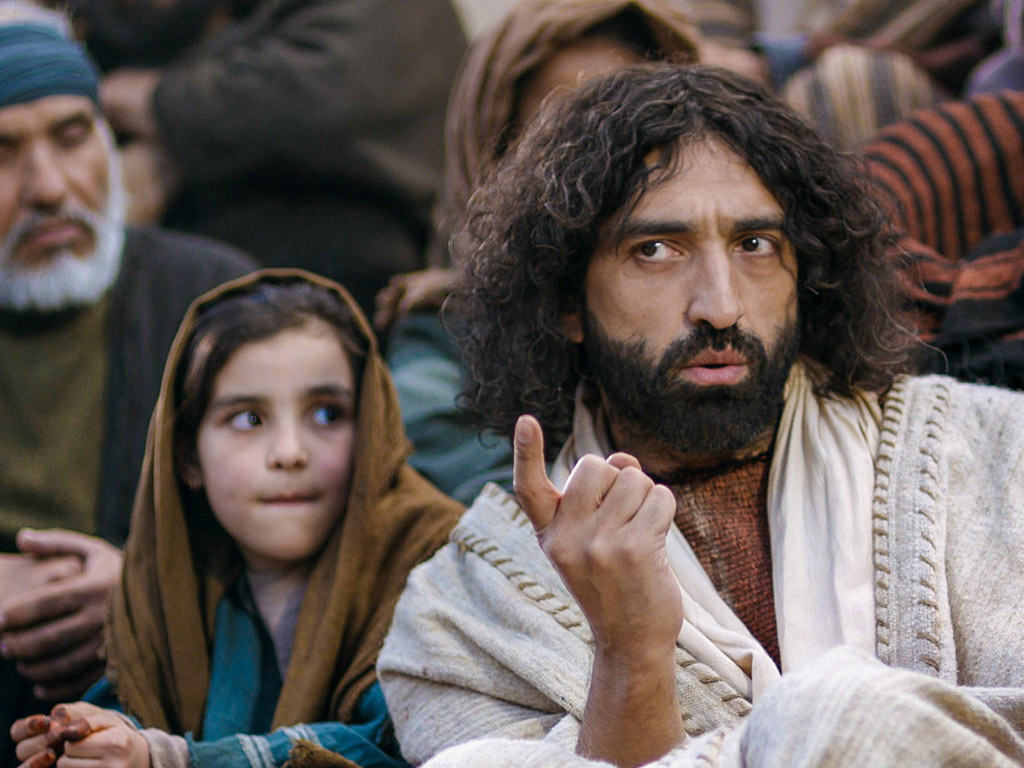 “耶稣回答说：“你们拆毁这殿，我三日内要再建立起来。”
Slides on 约翰 3
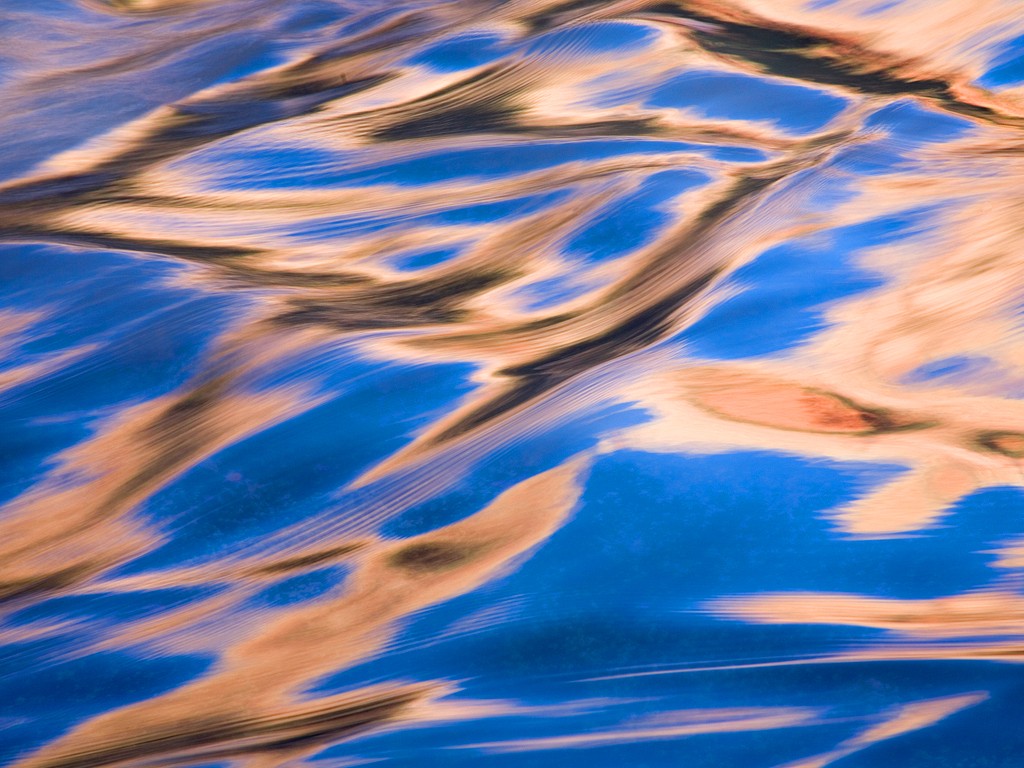 119d
耶稣说、我实实在在的告诉你、人若不是从水和圣灵生的、就不能进神的国。


约3:5
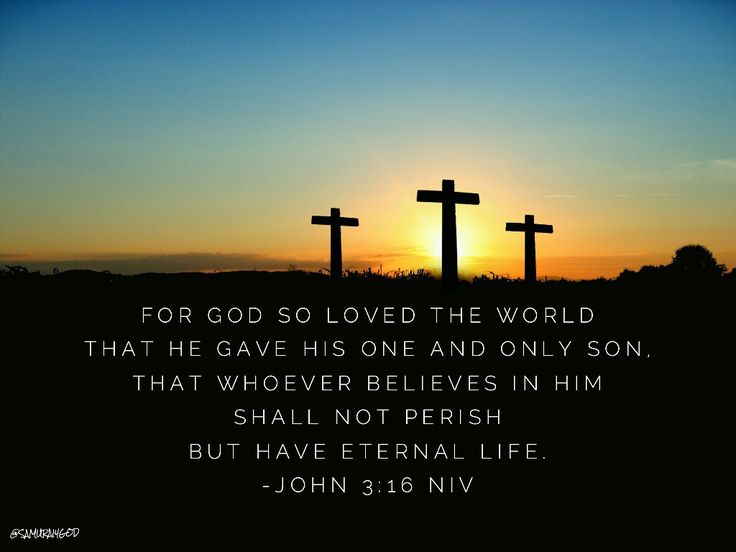 “神爱世人，甚至将他的独生子赐给他们，叫一切信他的，不至灭亡，反得永生。”

约翰福音 3:16
Slides on 约翰 4
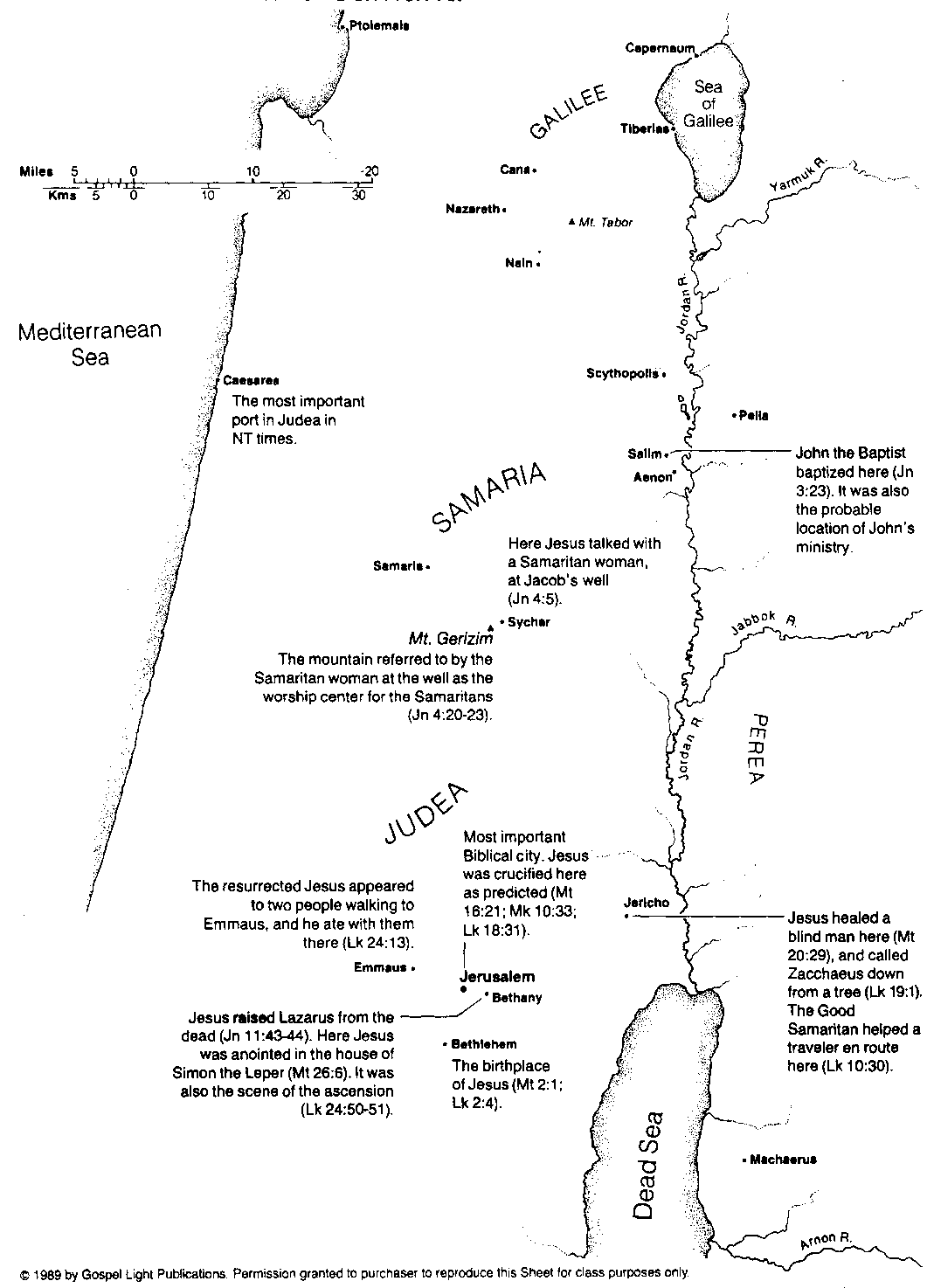 107
耶稣在犹太全地及撒玛利亚
Slides on 约翰 5
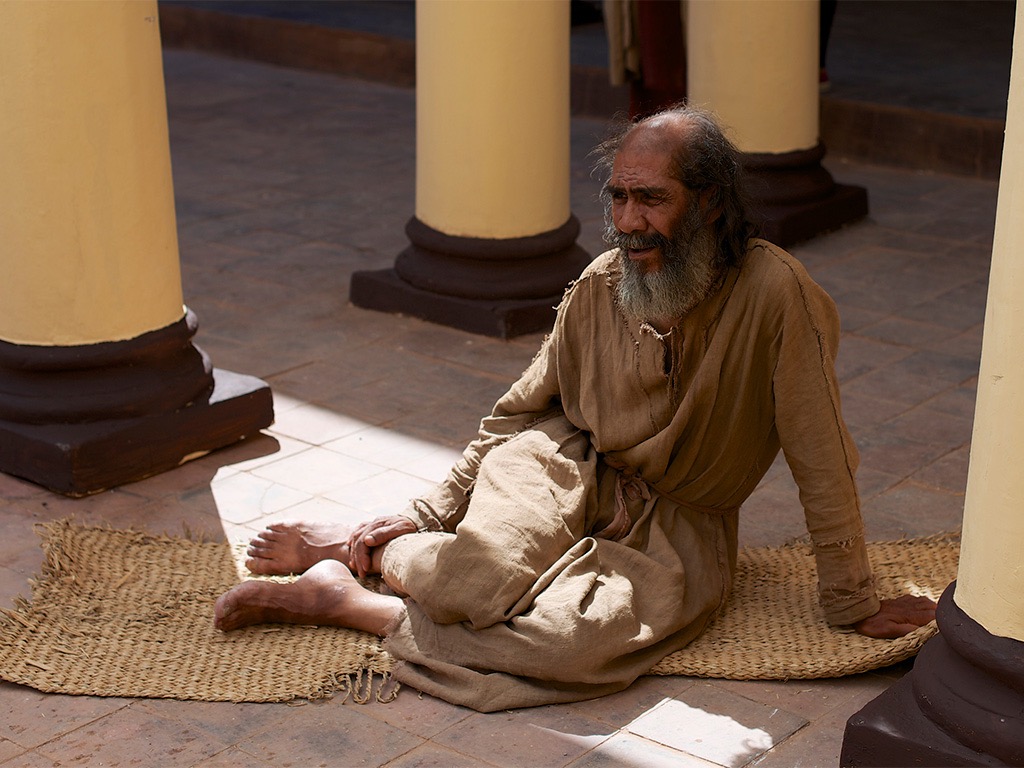 免费
圣经
图片
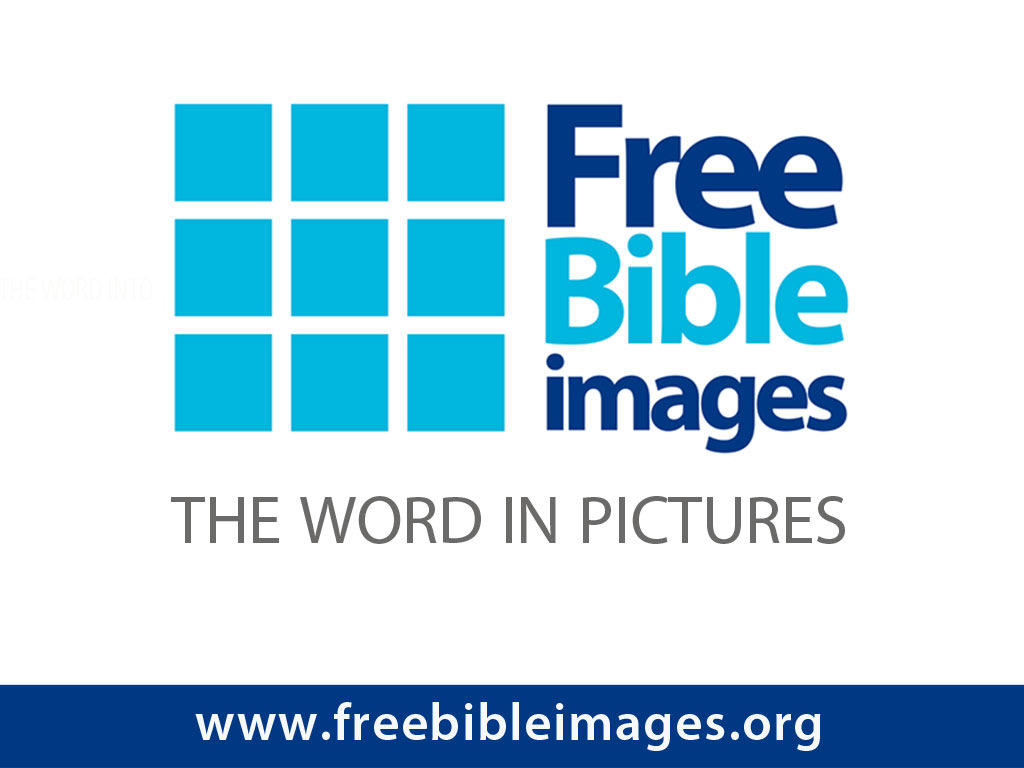 约翰 5:1-30
耶稣与毕士大池旁的瘸子
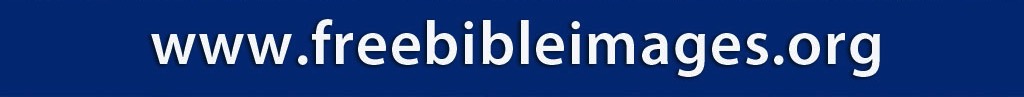 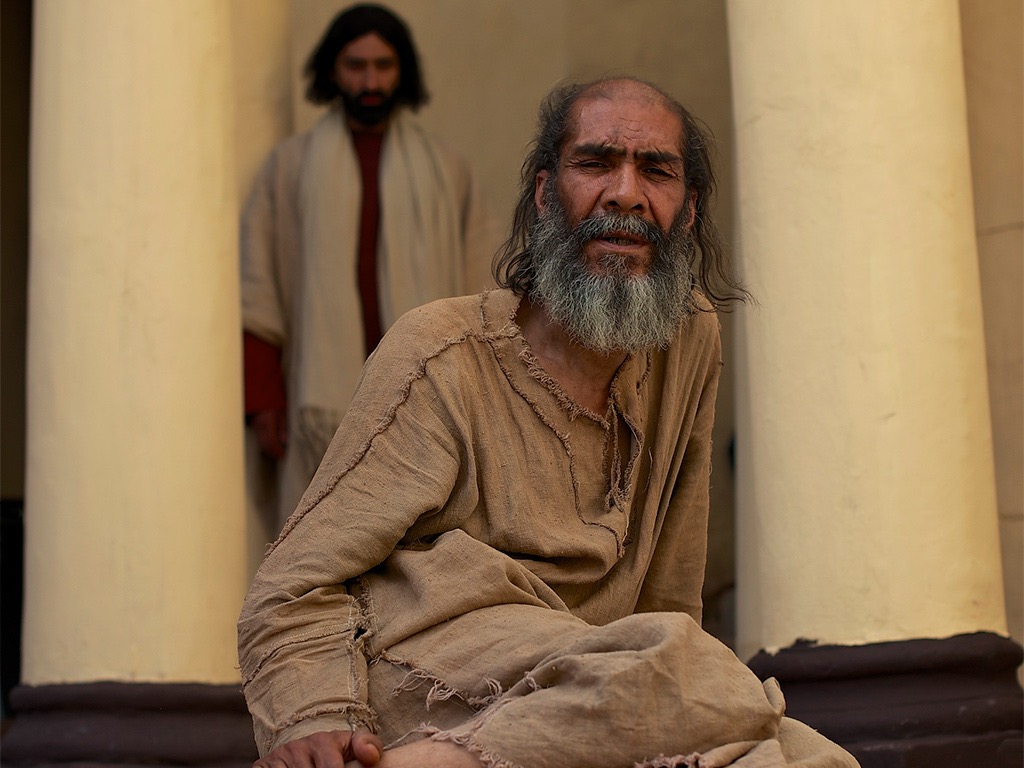 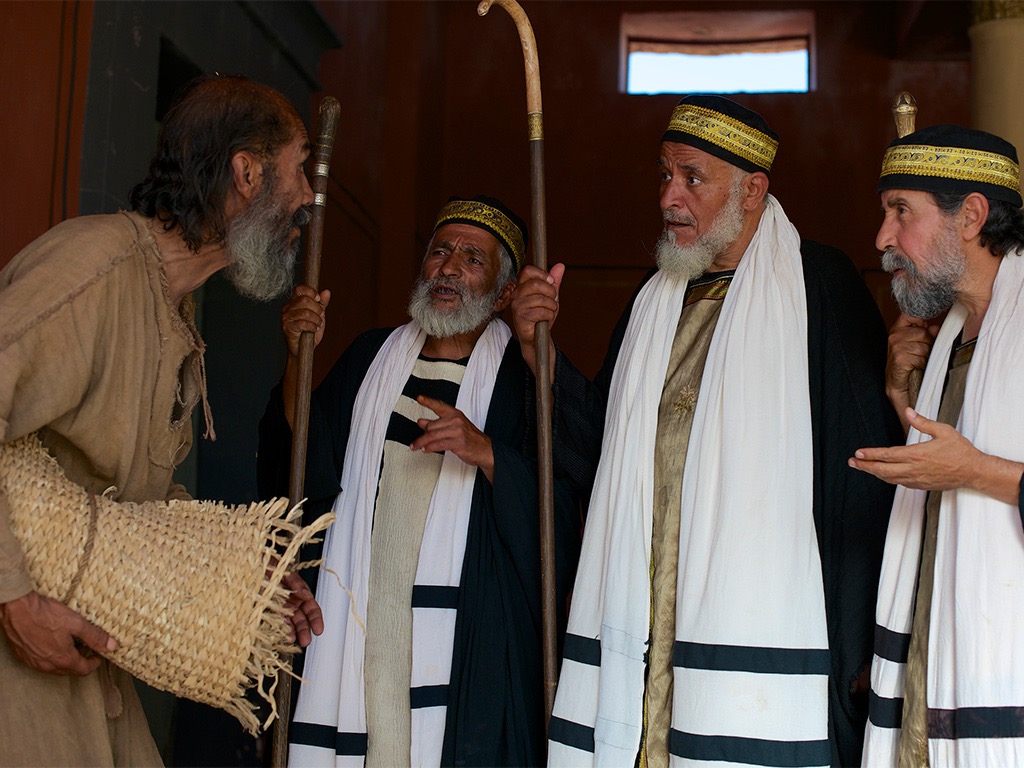 什麽是“相信”基督？
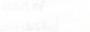 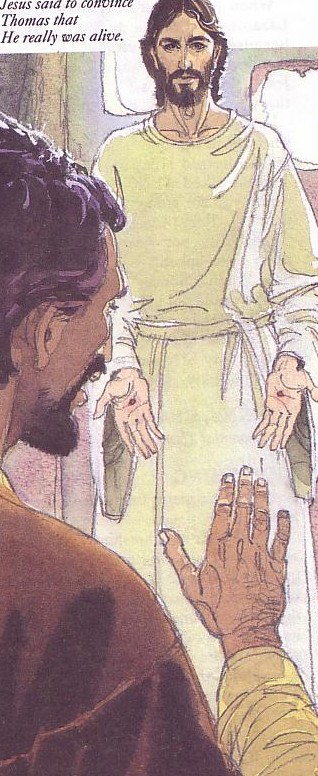 119
信心
+
悔改
=
转变、信主
信心就是单单满足于基督
理智
知识
认知
认可
相信
确信
转变
情感
意志
Dr. Mahlon Friesen, First Baptist Church, Yucaipa, CA
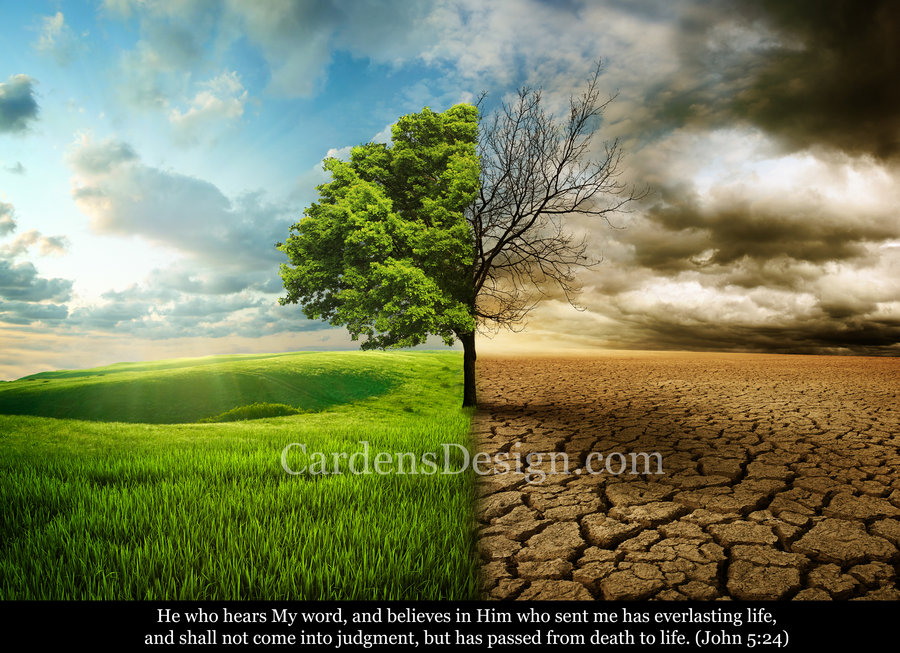 “我 实 实 在 在 的 告 诉 你 们 ， 那 听 我 话 、 又 信 差 我 来 者 的 ， 就 有 永 生 ； 不 至 於 定 罪 ， 是 已 经 出 死 入 生 了 。” (约翰 5:24 CUVS)
Slides on 约翰 6
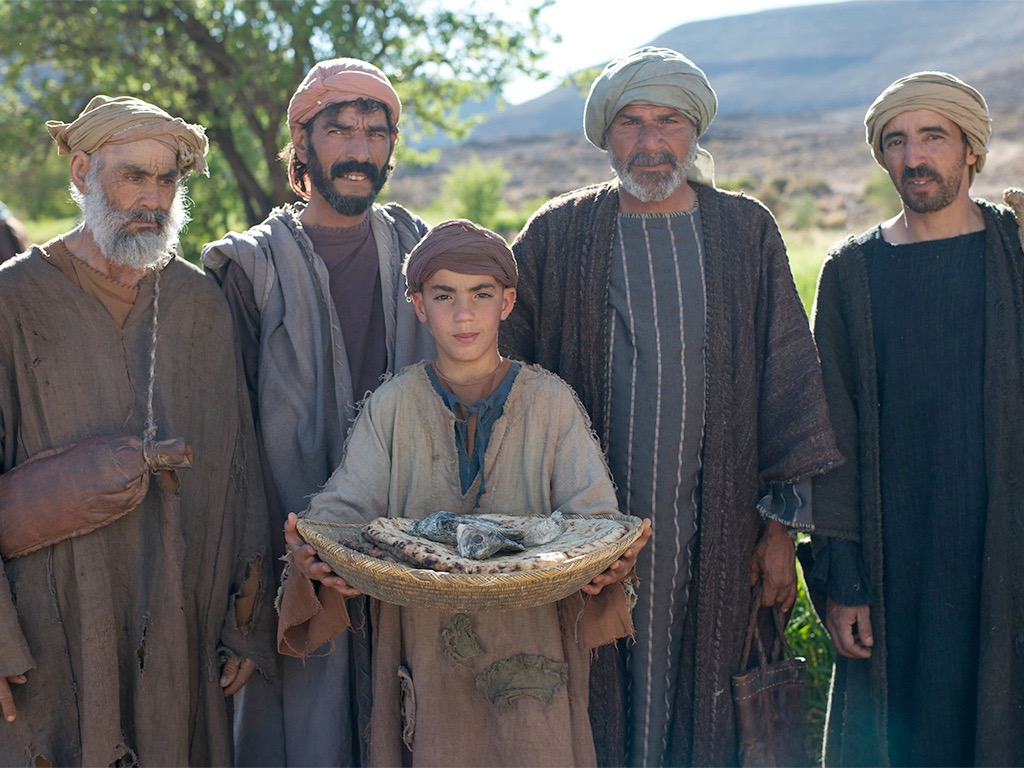 免费
圣经
图片
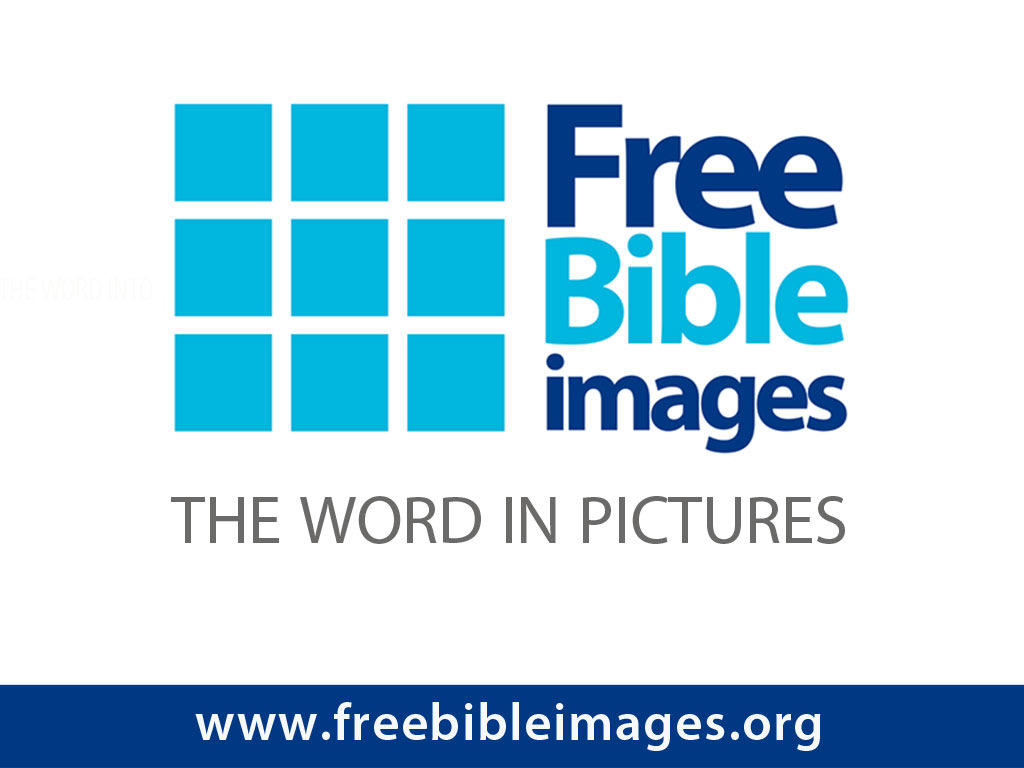 耶稣给五千人吃饱
马太 14:13-22
马可 6:31-46
路加 9:10-17
约翰 6:1-13
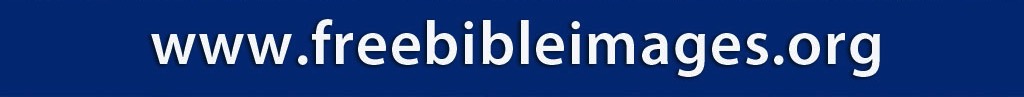 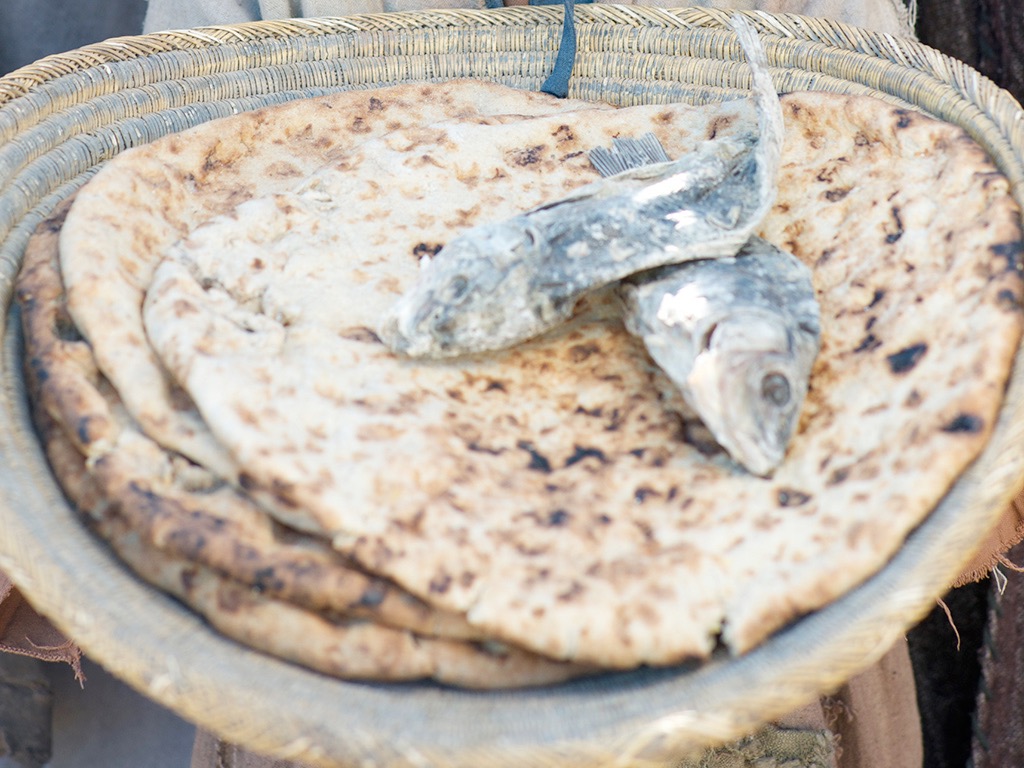 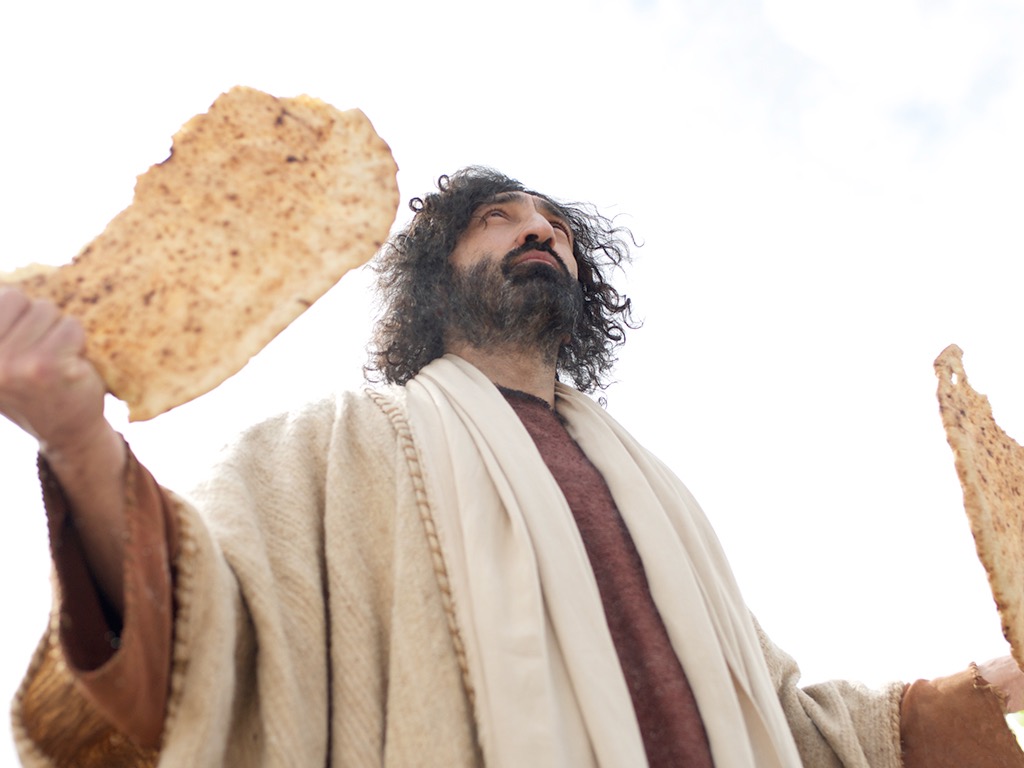 约翰福音1-6章中 争议的角色
加利利人
约翰福音1-4章中的信徒：
撒玛利亚妇人
施洗约翰
尼哥底母
逾越节的犹太人
门徒
信仰的分界线
耶路撒冷的领袖
约翰福音第 5 至 6 章中的不信者：
加利利的群众
离弃耶稣的门徒
Slides on 约翰 8
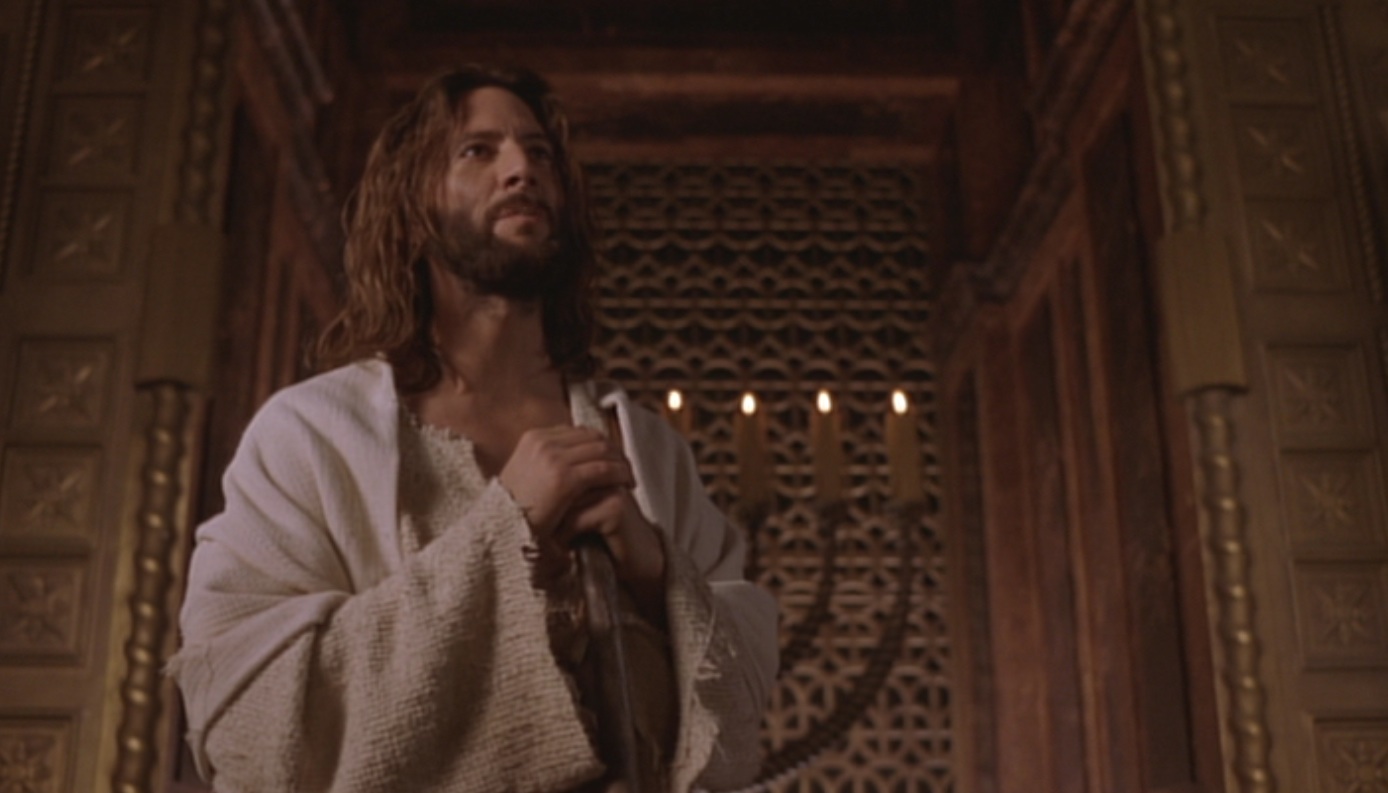 “我是世上的光”
约翰 8:12
Slides on 约翰 11
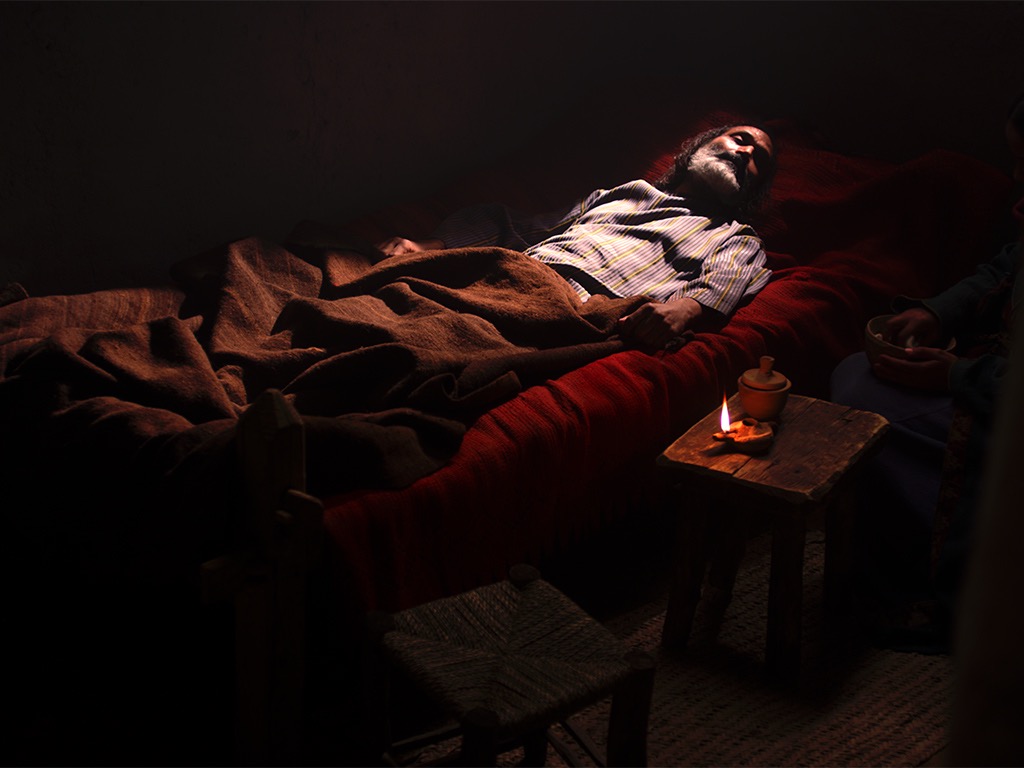 免费
圣经
图片
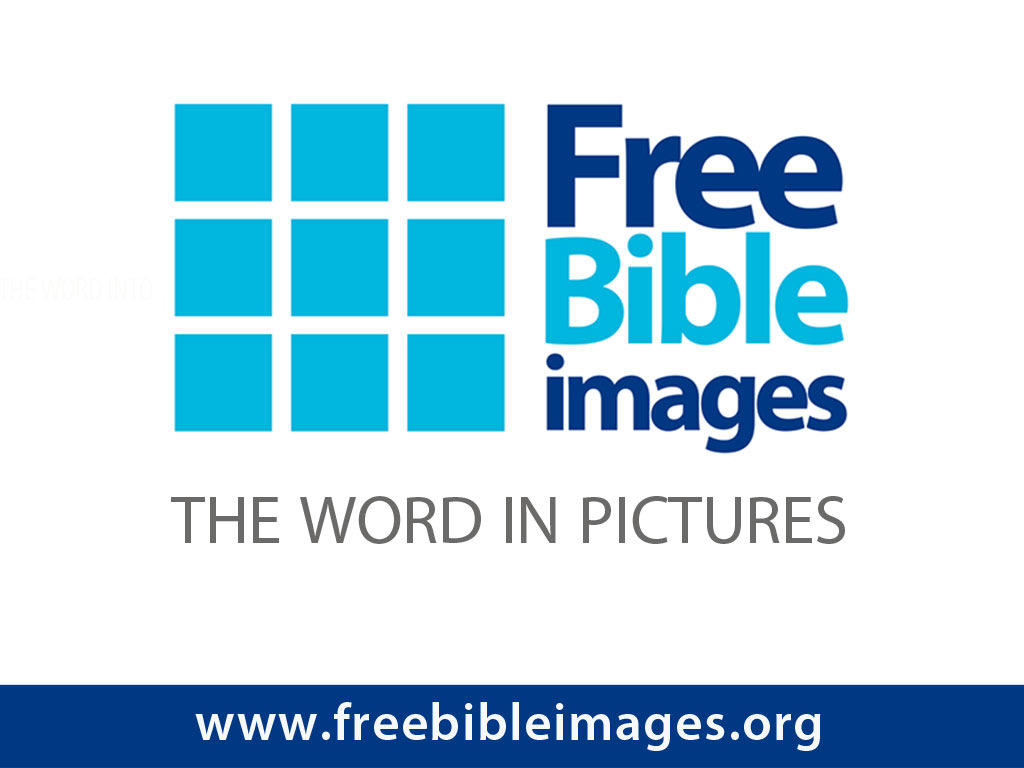 约翰 11:1–12:2
耶稣使拉撒路复活
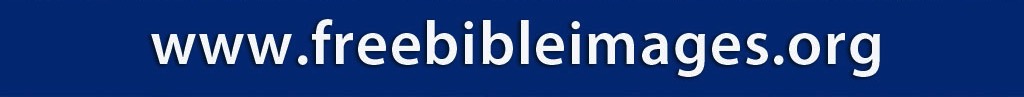 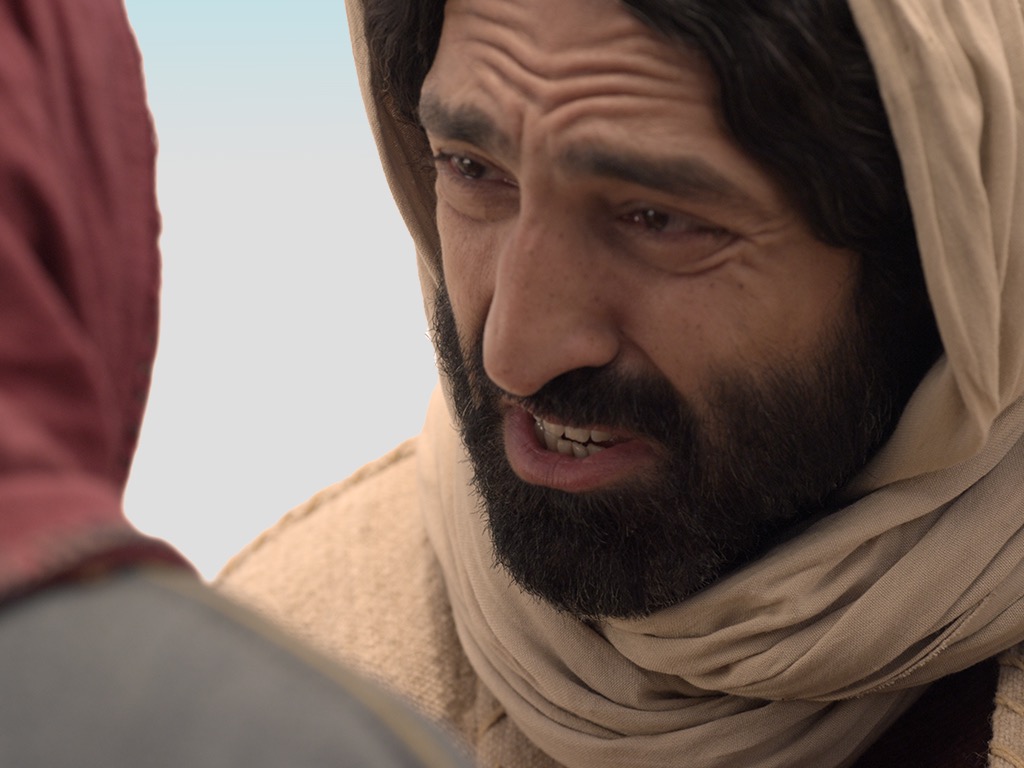 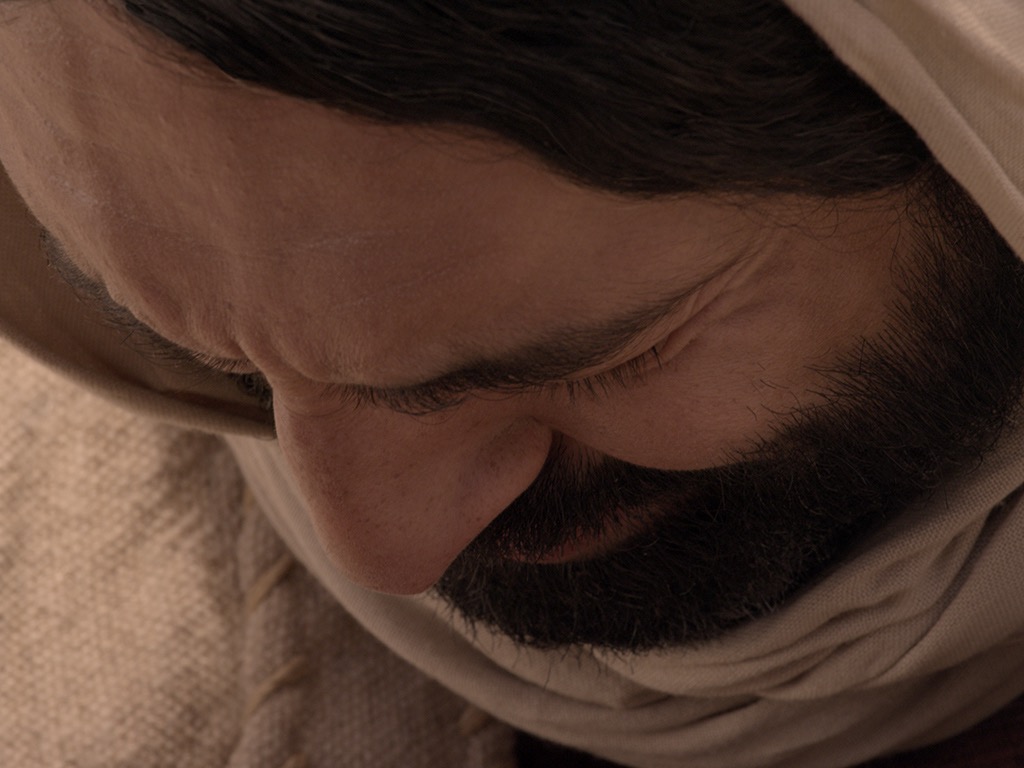 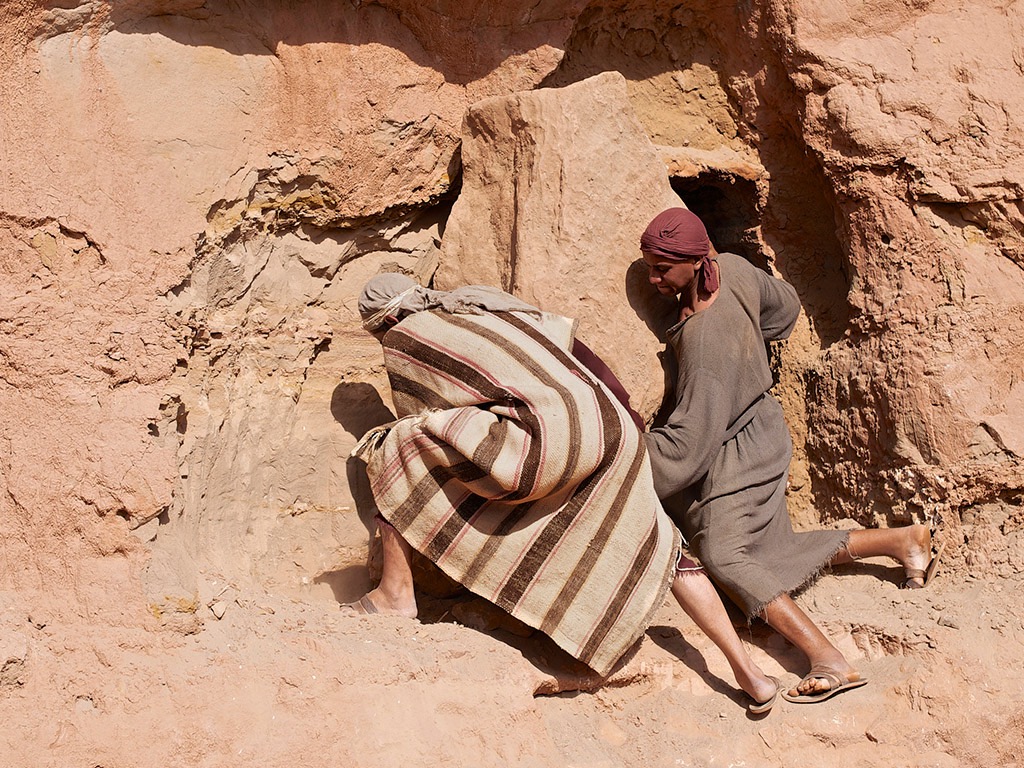 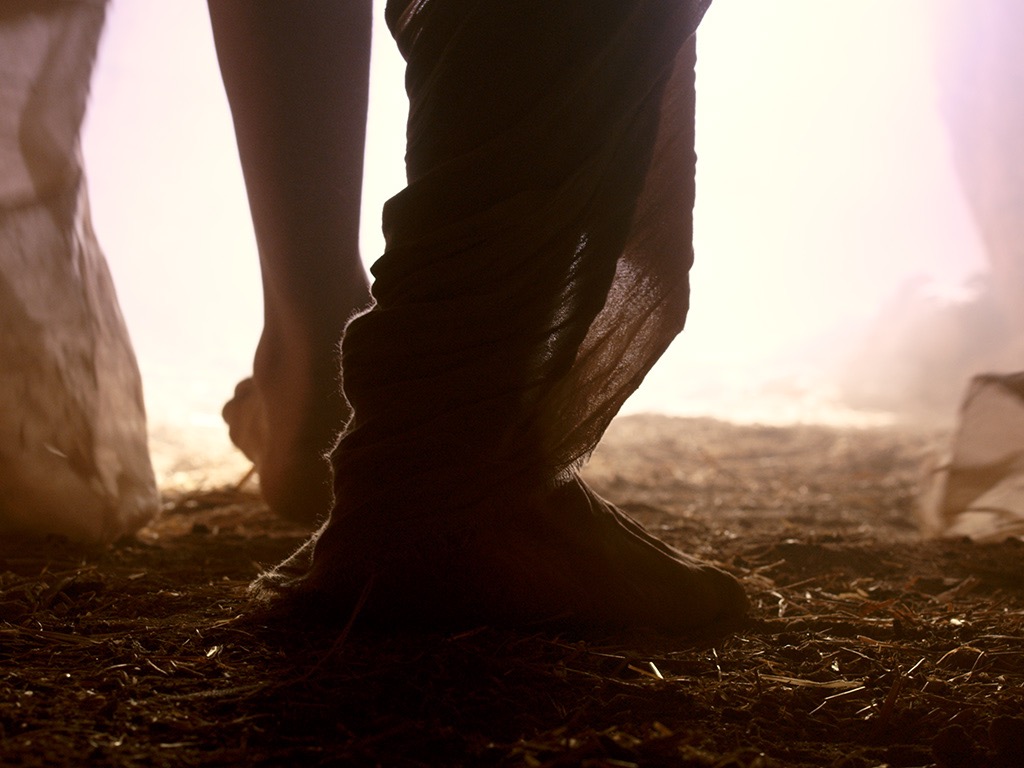 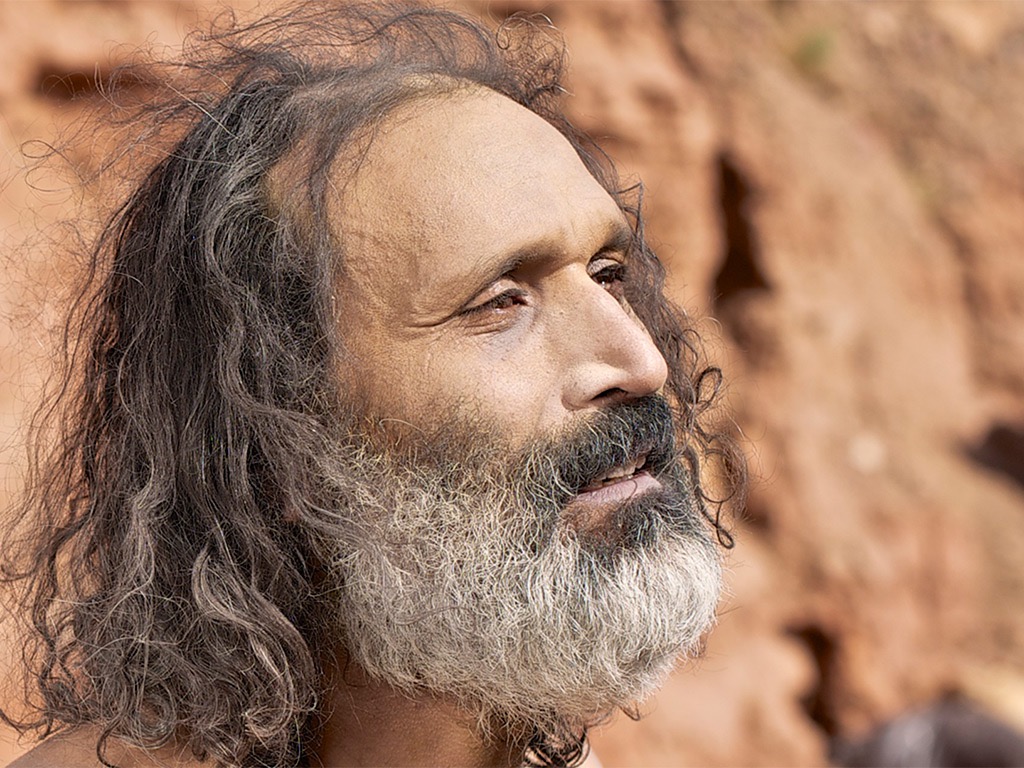 “人们既有人相信，也有人拒绝基督公开表明自己是上帝的身份（1:19–12:50）。”
Slides on 约翰 12
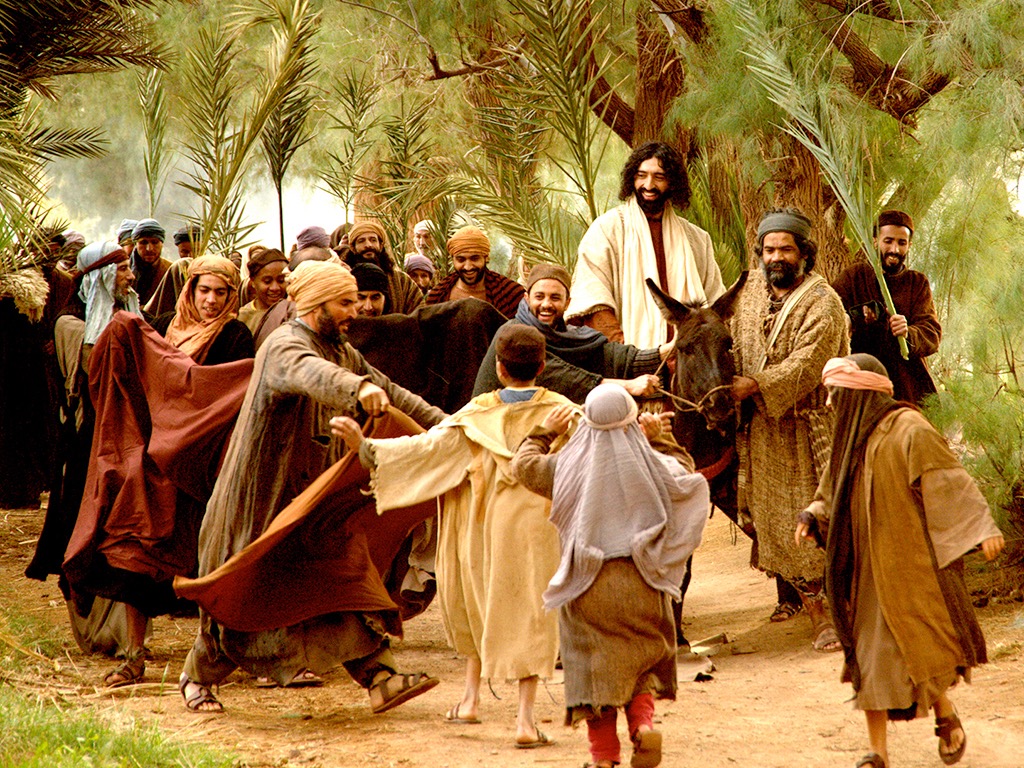 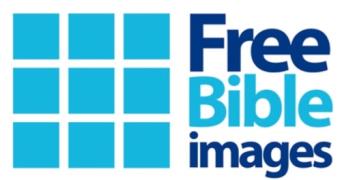 马太 21:1-11
马可 11:1-11
路加 19:28-44
约翰 12:12-19
复活节的故事
凯旋进
圣城 (棕枝全日)
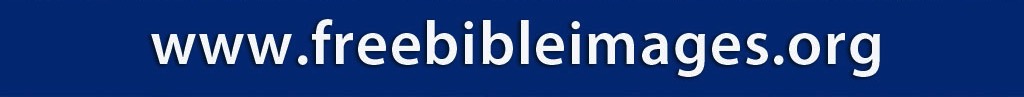 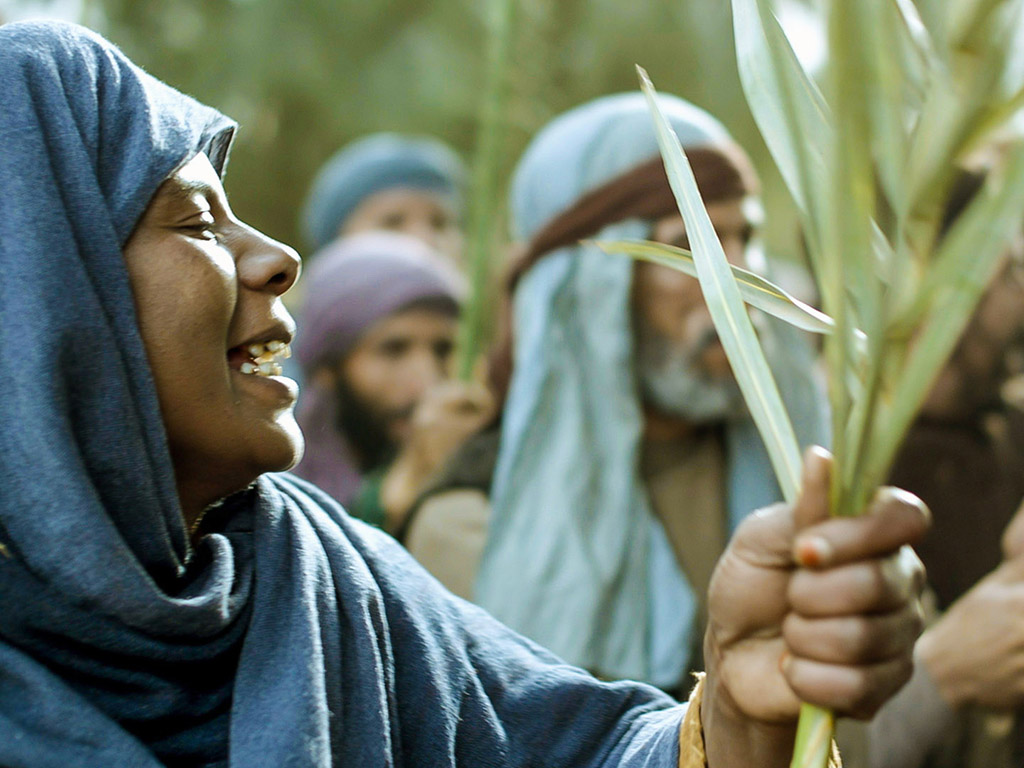 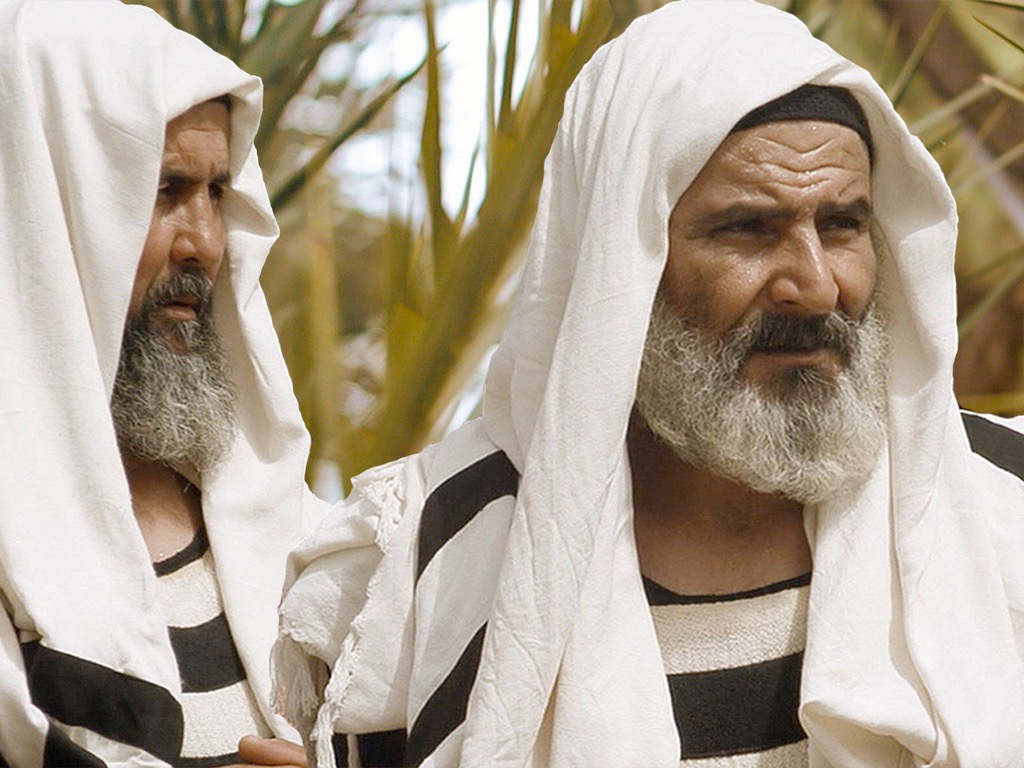 Slides on 约翰 13
耶稣预备门徒倚靠圣灵（约翰福音13-17章）。
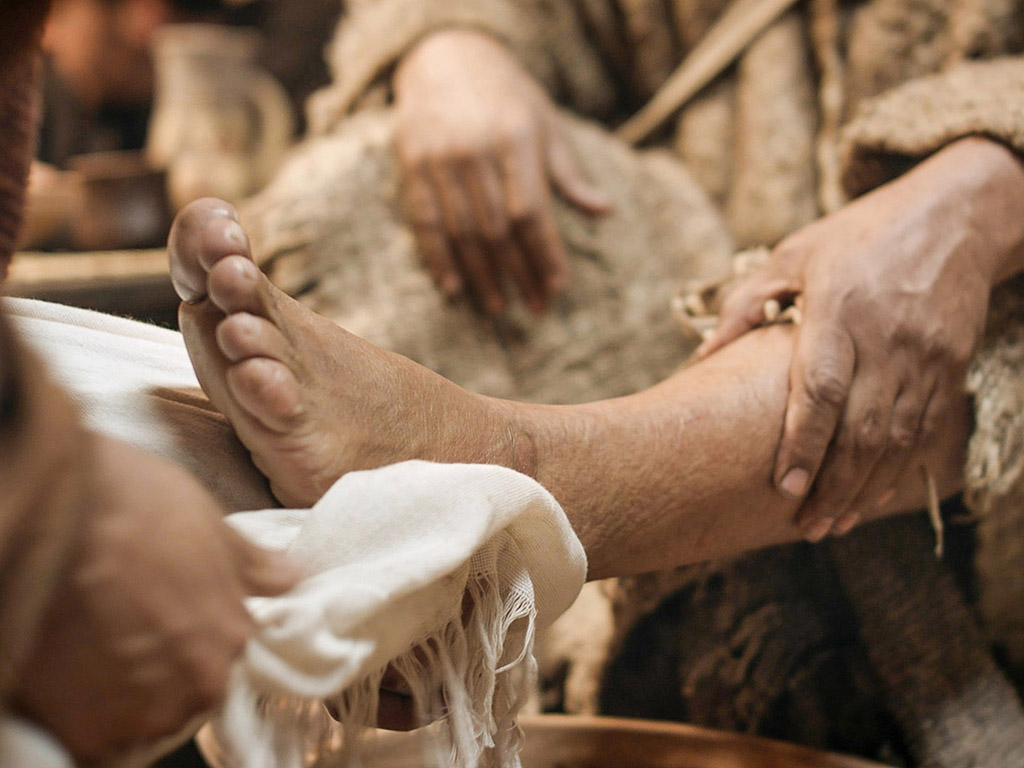 约翰 13:1-17
免费
圣经
图片
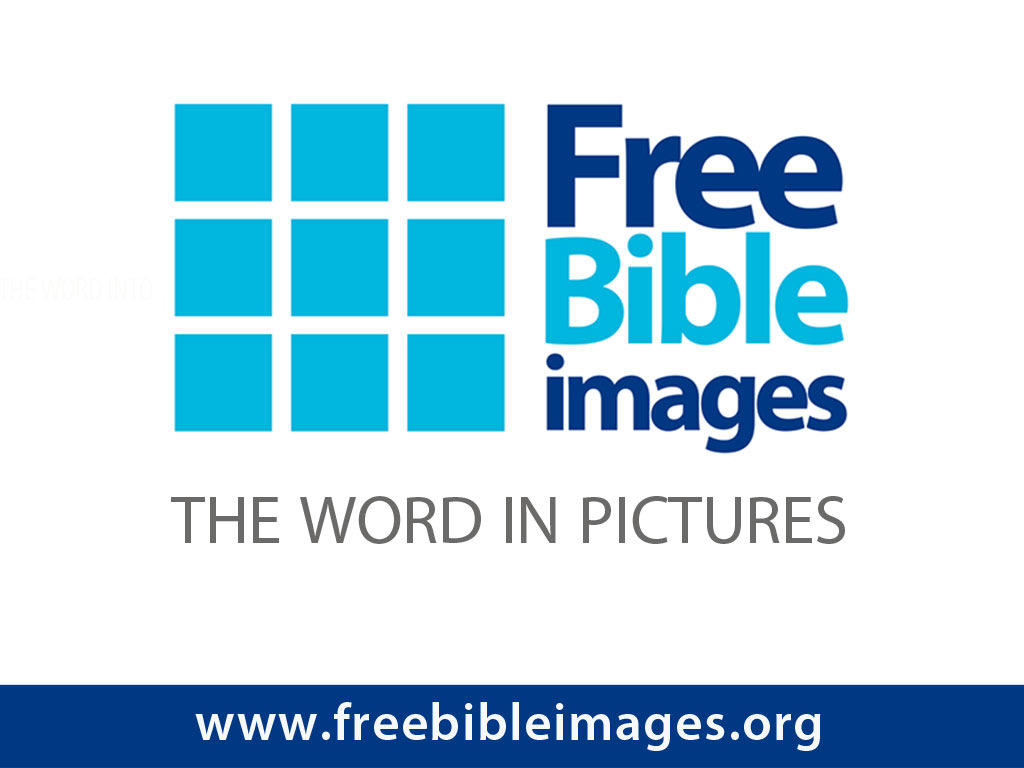 复活节的故事
耶稣为门徒洗脚
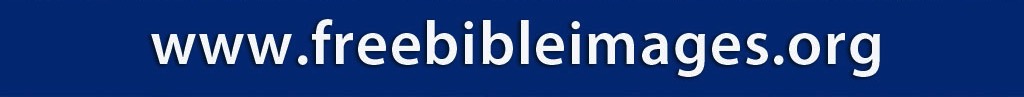 Slides on 约翰 14
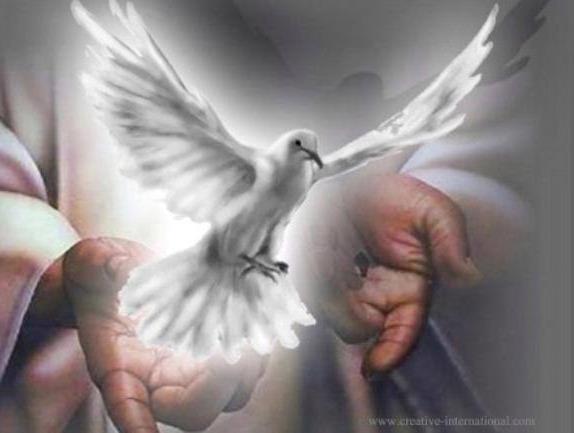 xviII. D.
约翰 14:15-17
约翰 14:15-17 
 15"如果你们爱我，就要遵守我的命令。 16 我要请求父，他就会赐给你们另一位保惠师，使他跟你们永远在一起。 17 这保惠师就是真理的灵，世人不能接受他，因为看不见他，也不认识他。你们却认识他，因为他跟你们住在一起，也要在你们里面。"
保惠师(约翰福音 14:16)
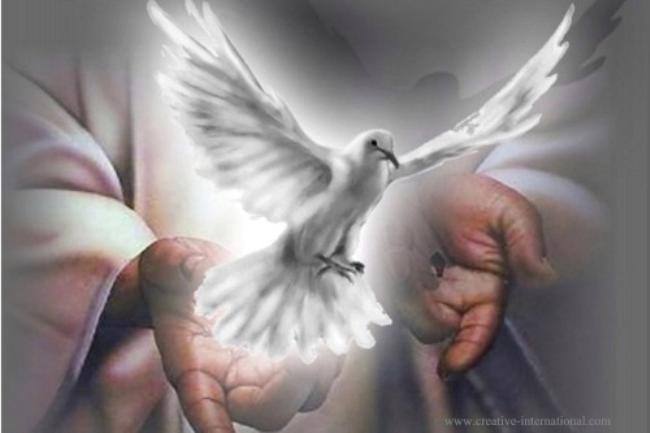 保惠师 = 策士 = 安慰者
希腊语=“与你并肩而行的人”
“‘另一个’的希腊语选项”
Heteros =“另一种不同的”
Allos = “另一种相同的”
圣灵将像耶稣本人一样与我们同在！
[Speaker Notes: Jesus called t
he Spirit our advocate or counselor or comforter…
耶稣称圣灵为我们的保惠师、劝慰者或安慰者…]
Slides on 约翰 15
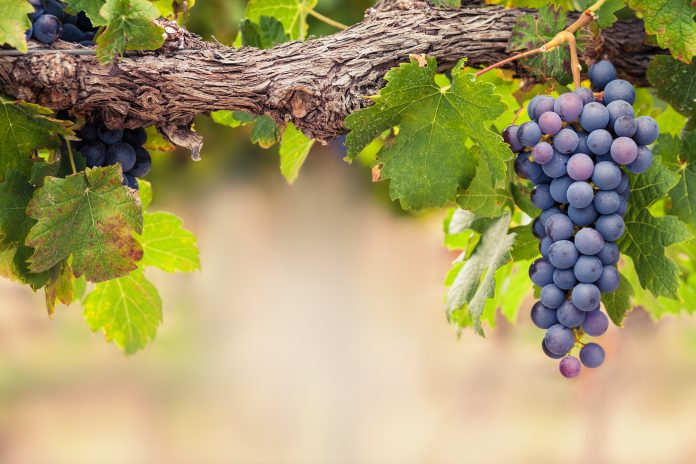 你们是枝子
15
我是葡萄树
“我是葡萄树，你们是枝子。常在我里面的，我也常在他里面，这人就多结果子；因为离了我，你们就不能作什么。”
约翰福音 15:5
Slides on 约翰 16
圣灵的重要职事 (16:5-15)
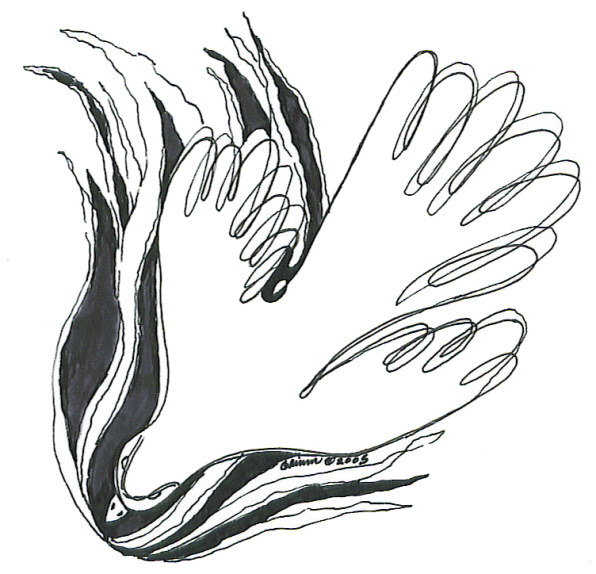 对不信者8-11
对信者12-15
定罪
教导
Slides on 约翰 17
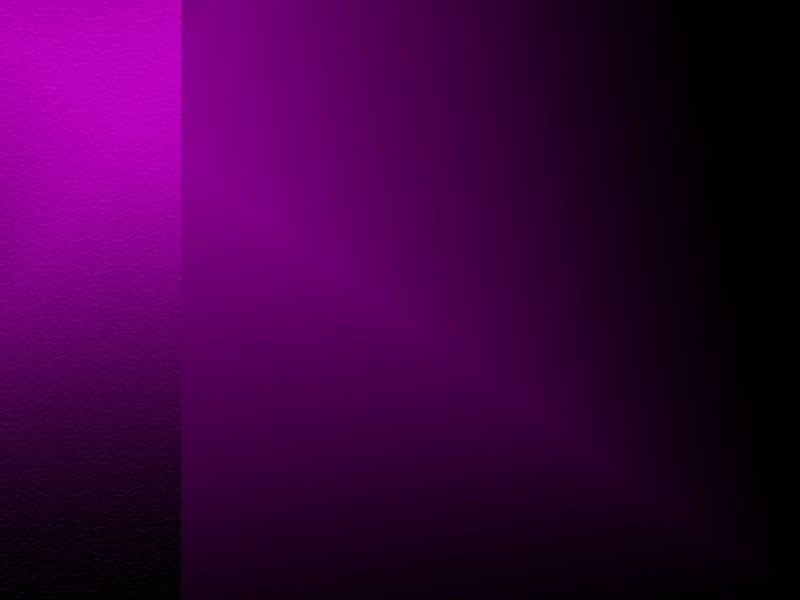 A Pattern for Prayer
II. Pray for those you influence to be protected and holy.
联合
I. Pray that you will glorify God by fulfilling his calling for you.
III. 为所有信徒祷告，使他们成为向世界作联合见证的人。
Slides on 约翰 18
II. 相信 耶稣为你受死，为你复活，就能得着永生。
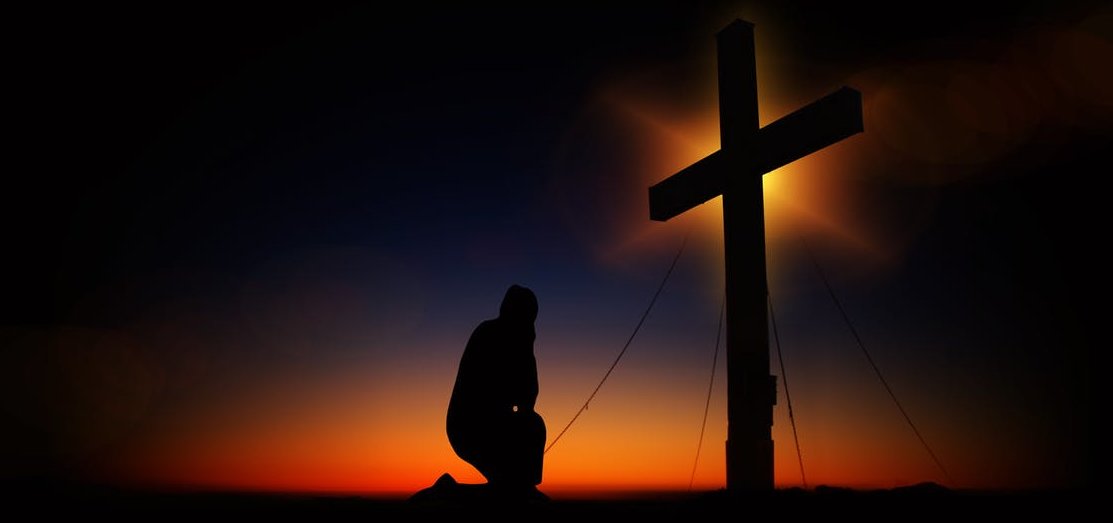 约翰福音 18–21
神的计划是让耶稣为你死而复活（约翰福音18-20章）。
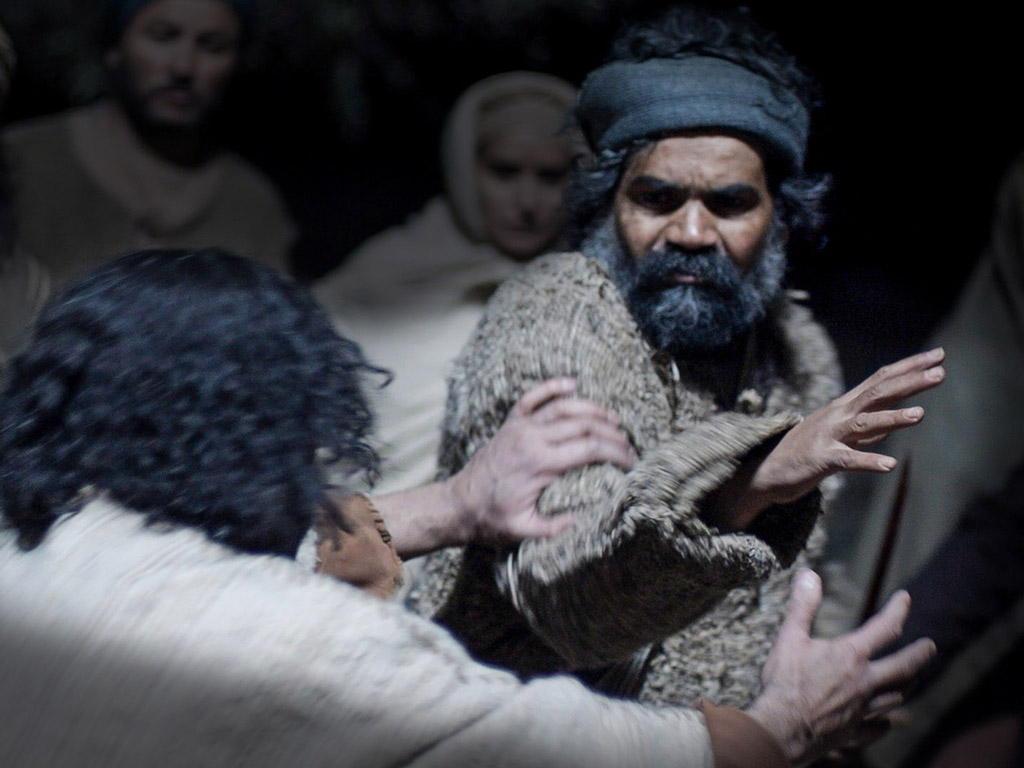 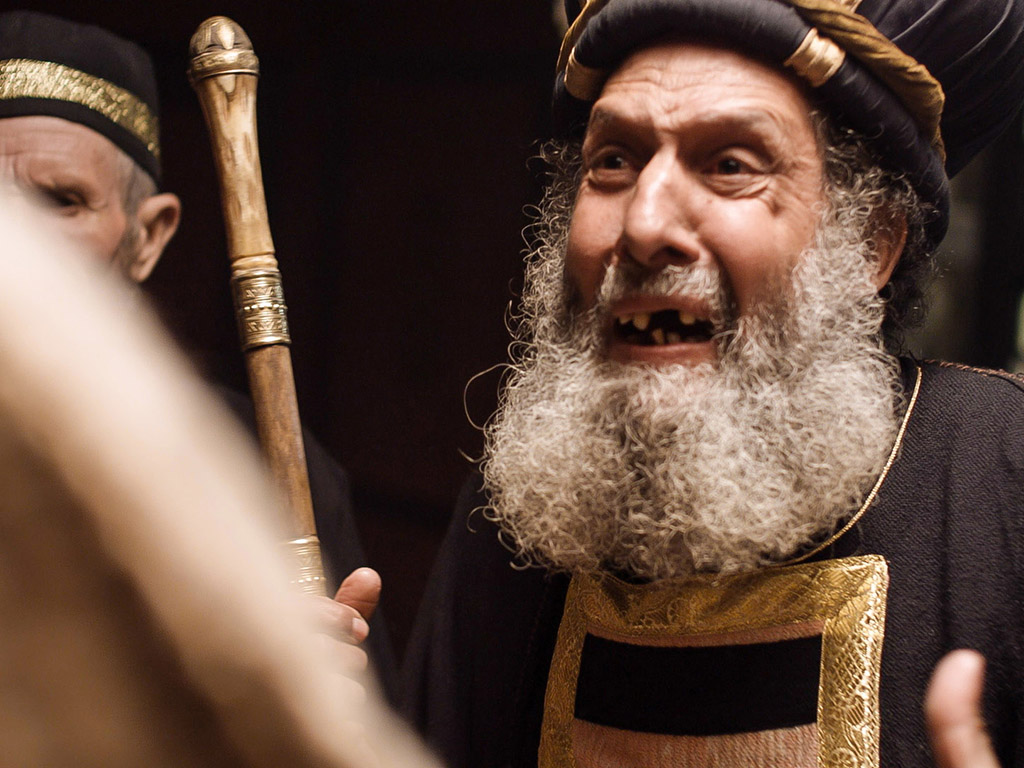 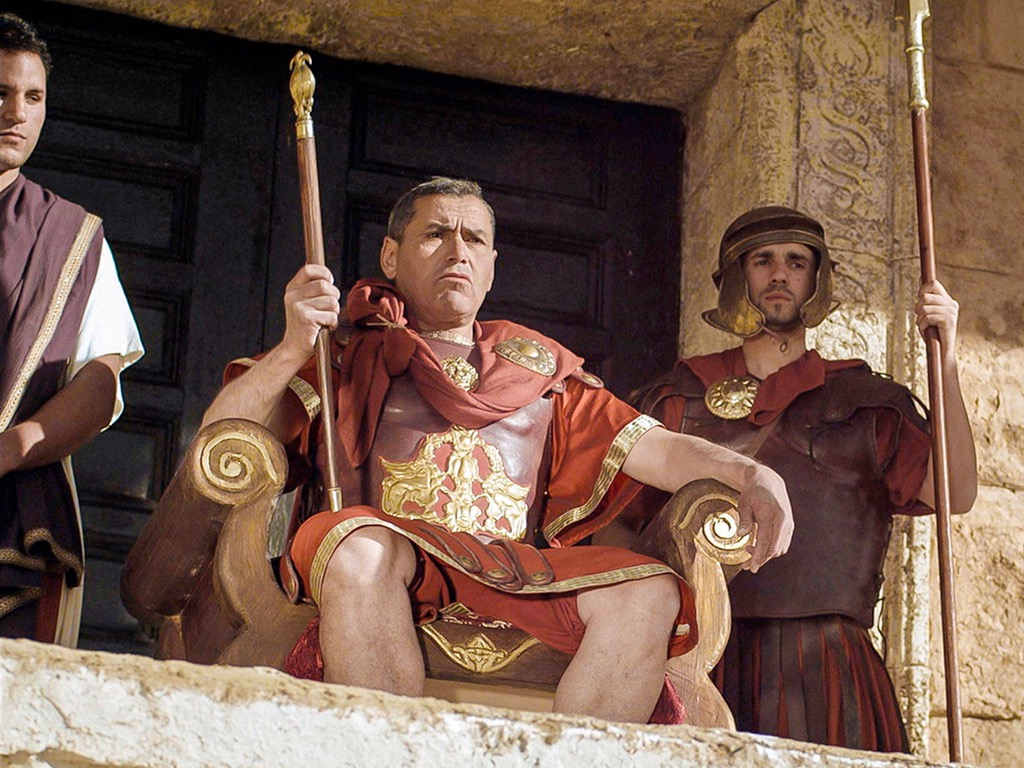 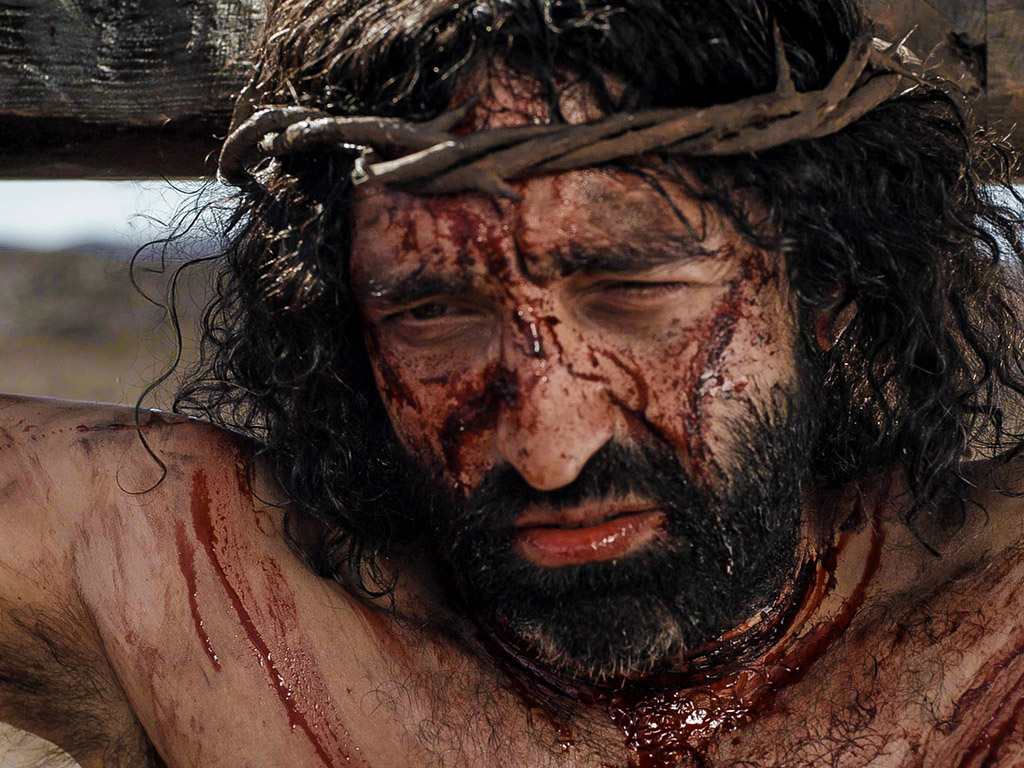 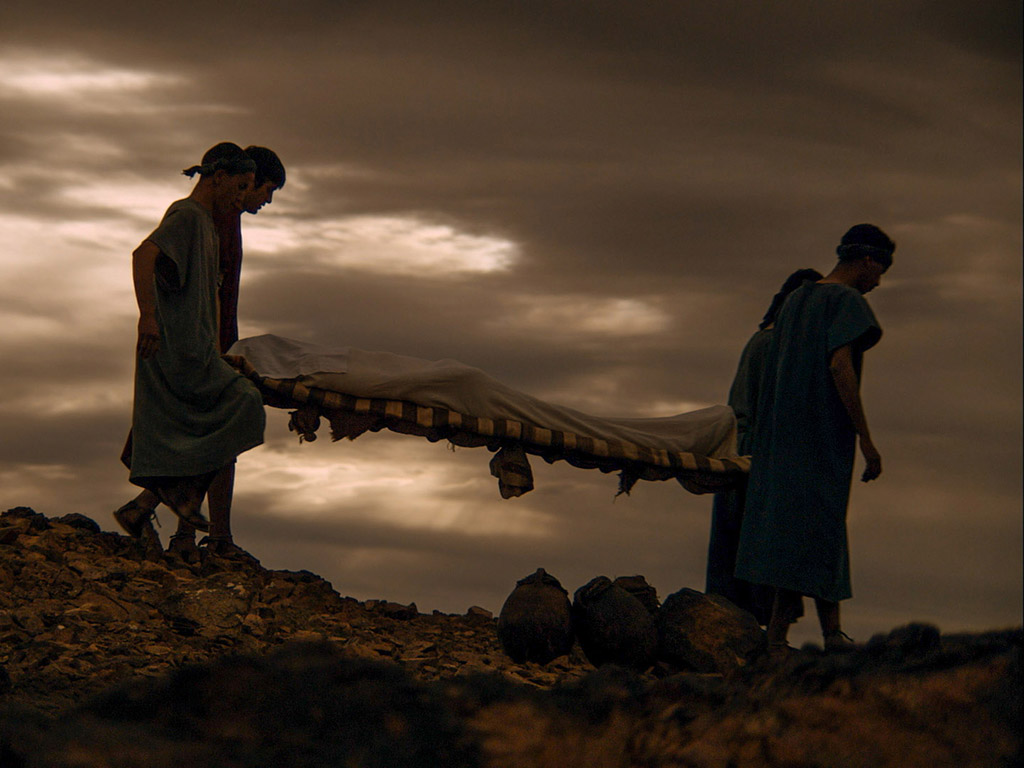 Slides on 约翰 20
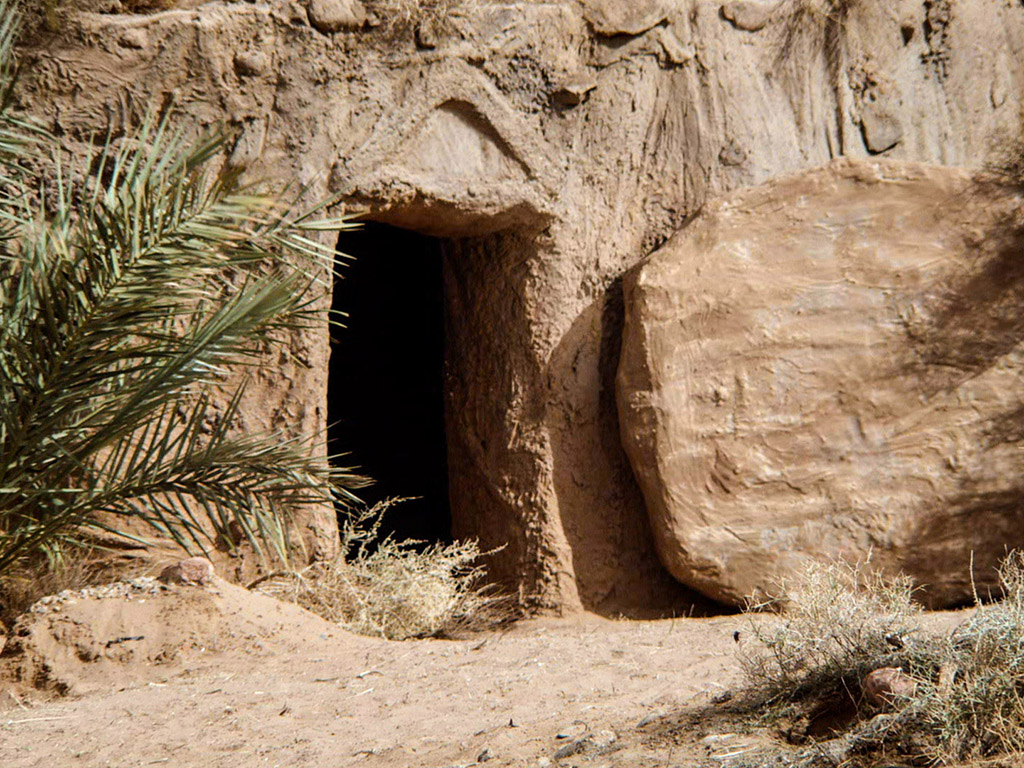 马太 28:1-15
马可 16:1-20
路加 24:1-47
约翰 20:1-29
免费
圣经
图片
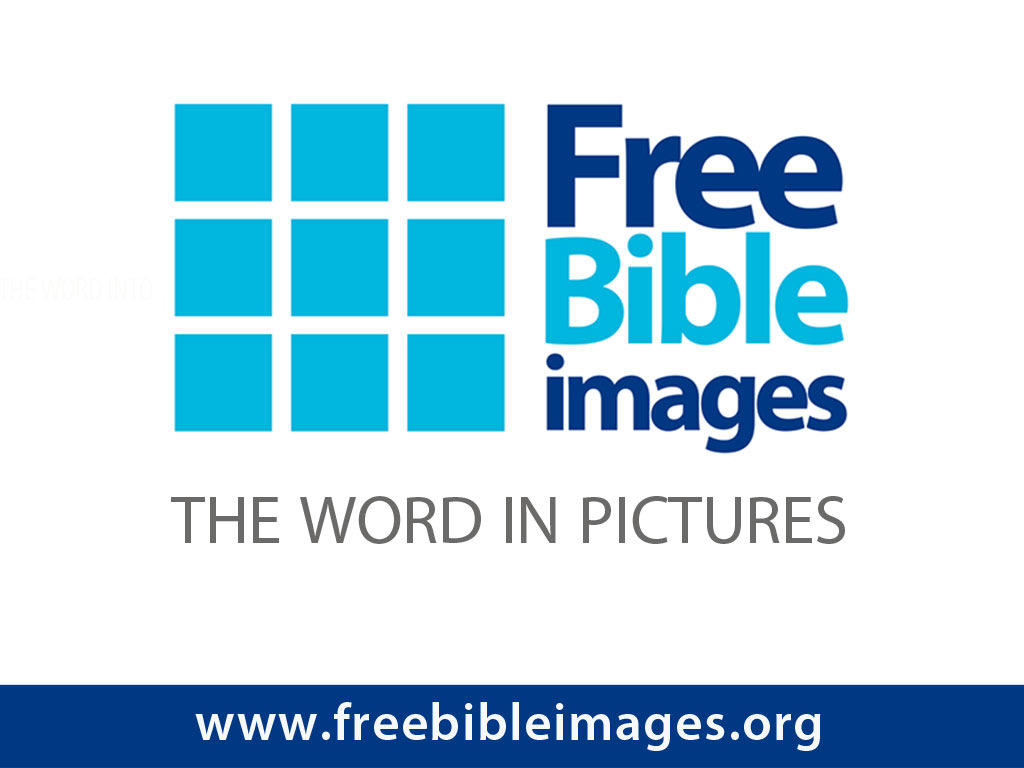 复活及的故事
耶稣复活了
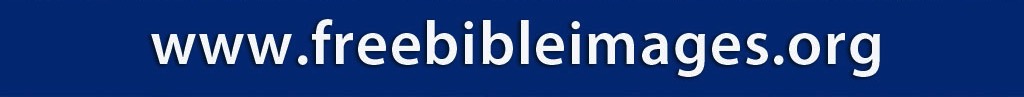 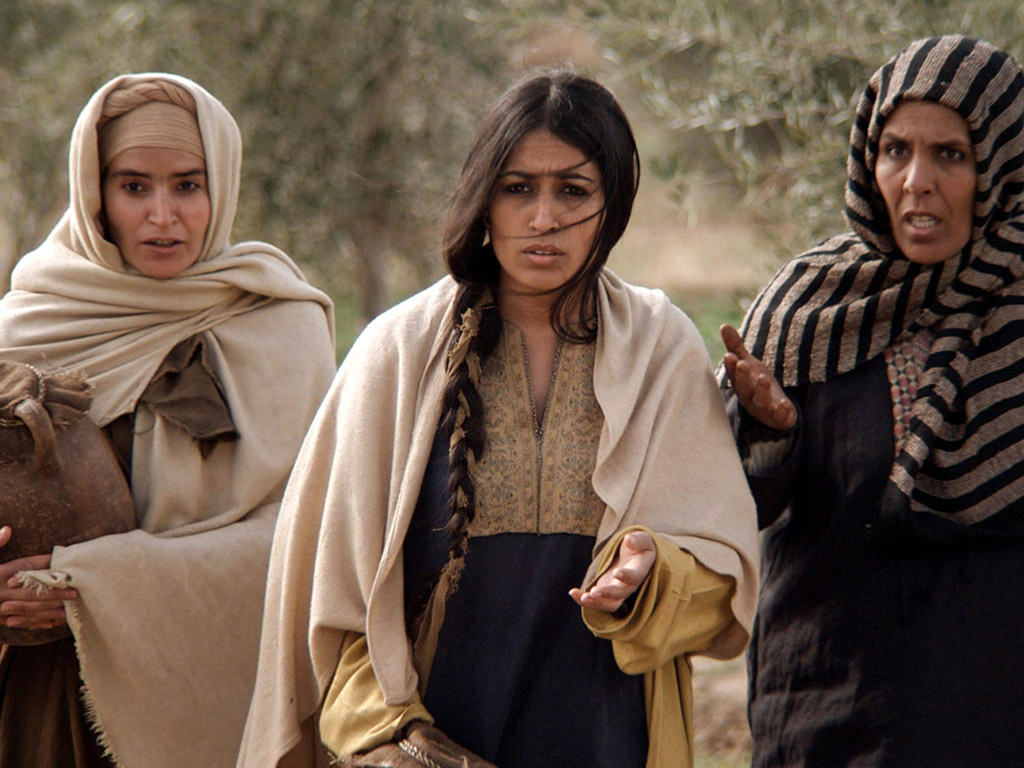 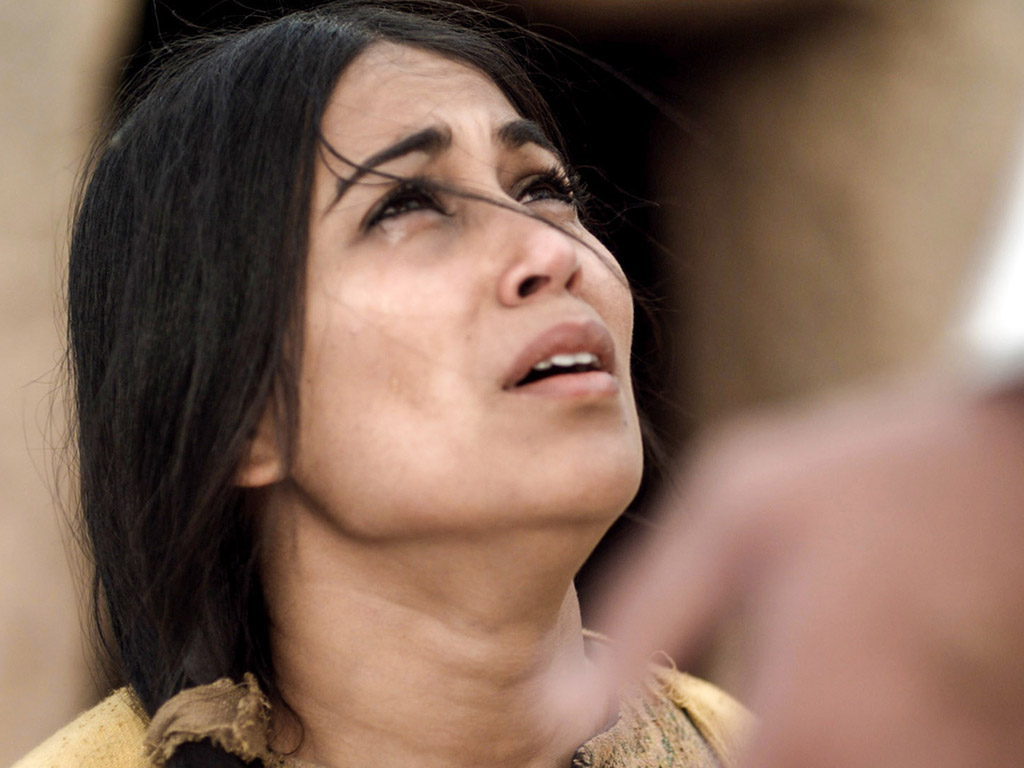 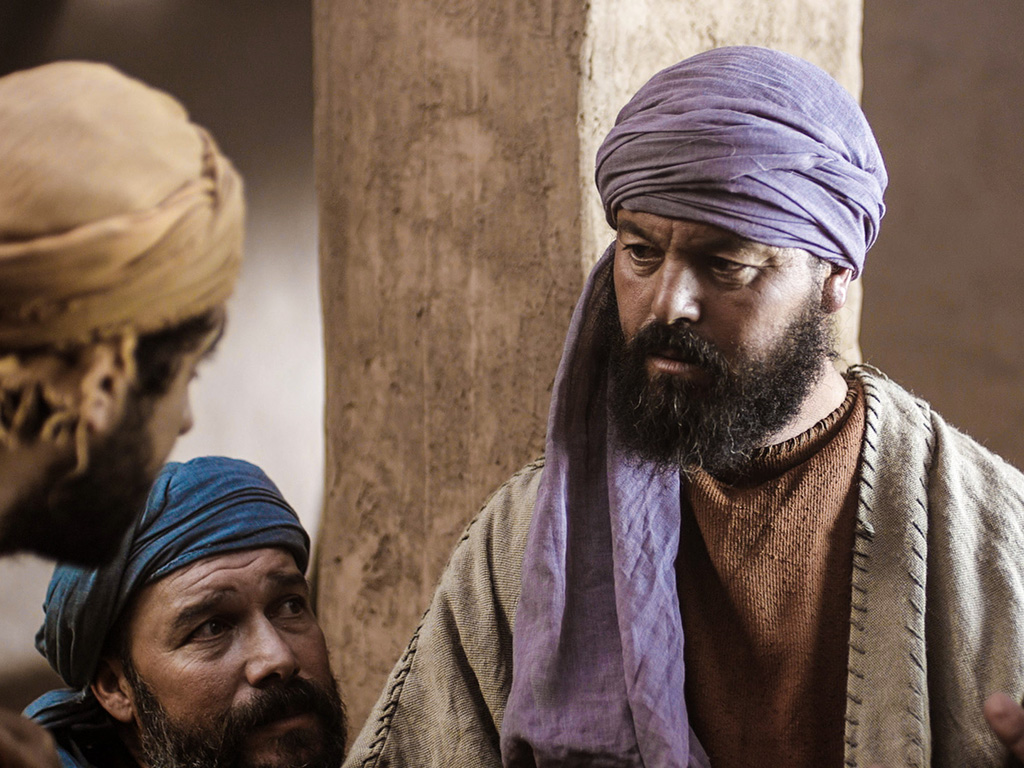 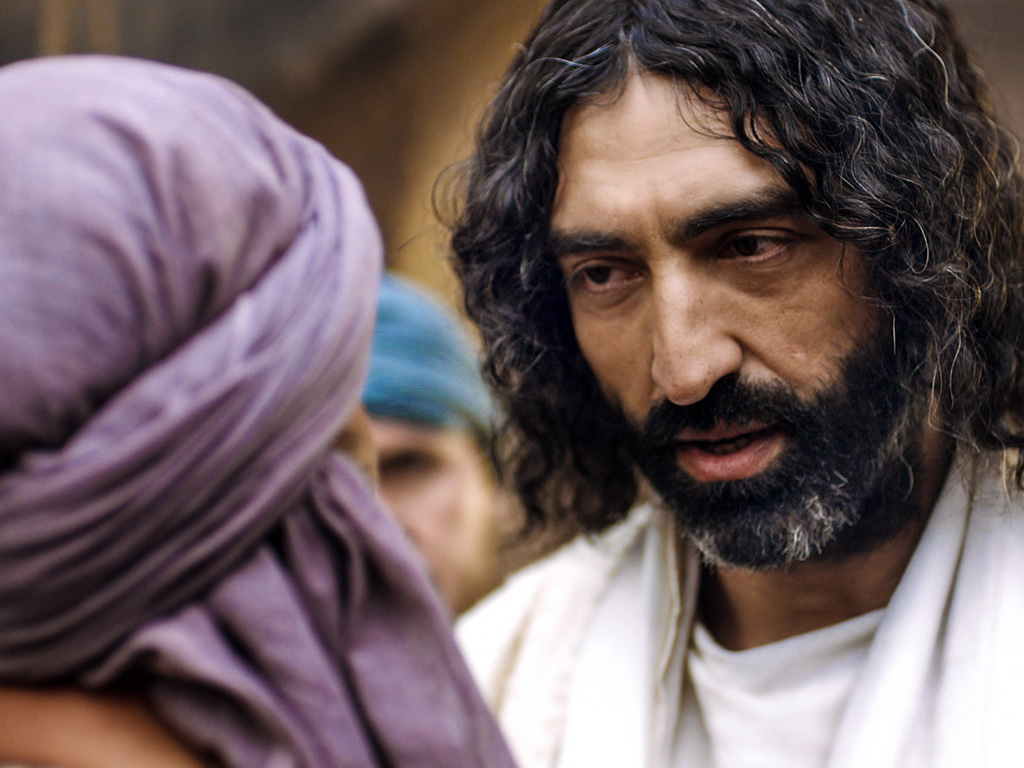 Slides on 约翰 21
耶稣教导了他对所有相信之人的完全供应（约翰福音21章）。
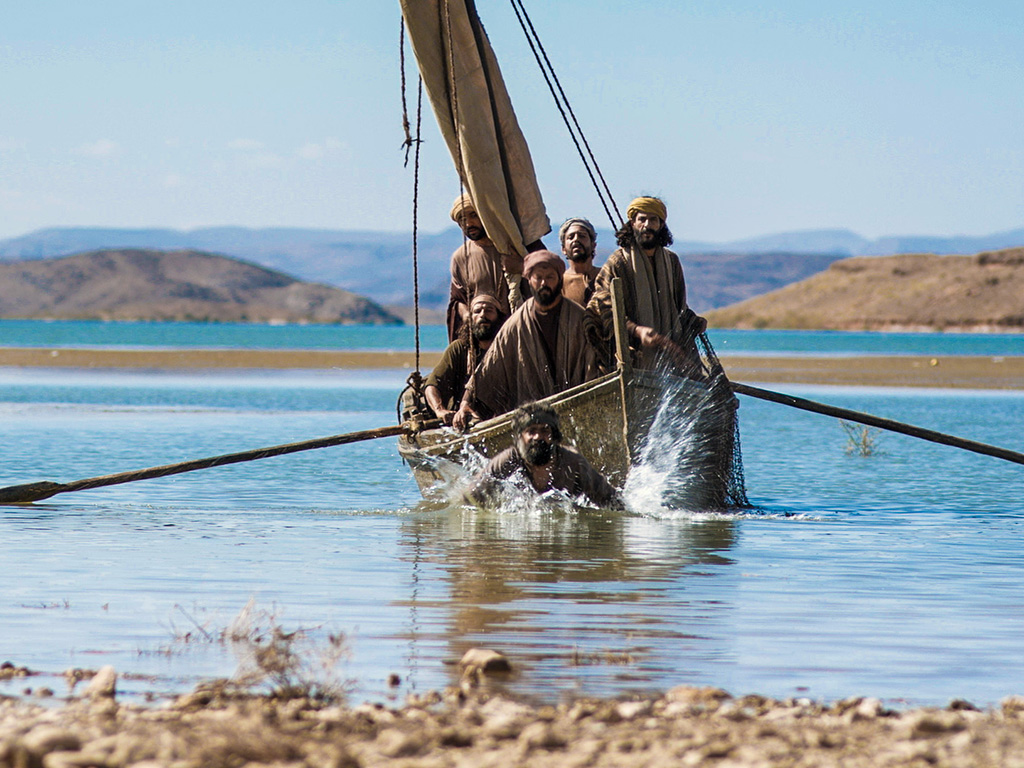 约翰 21:1-14
免费
圣经
图片
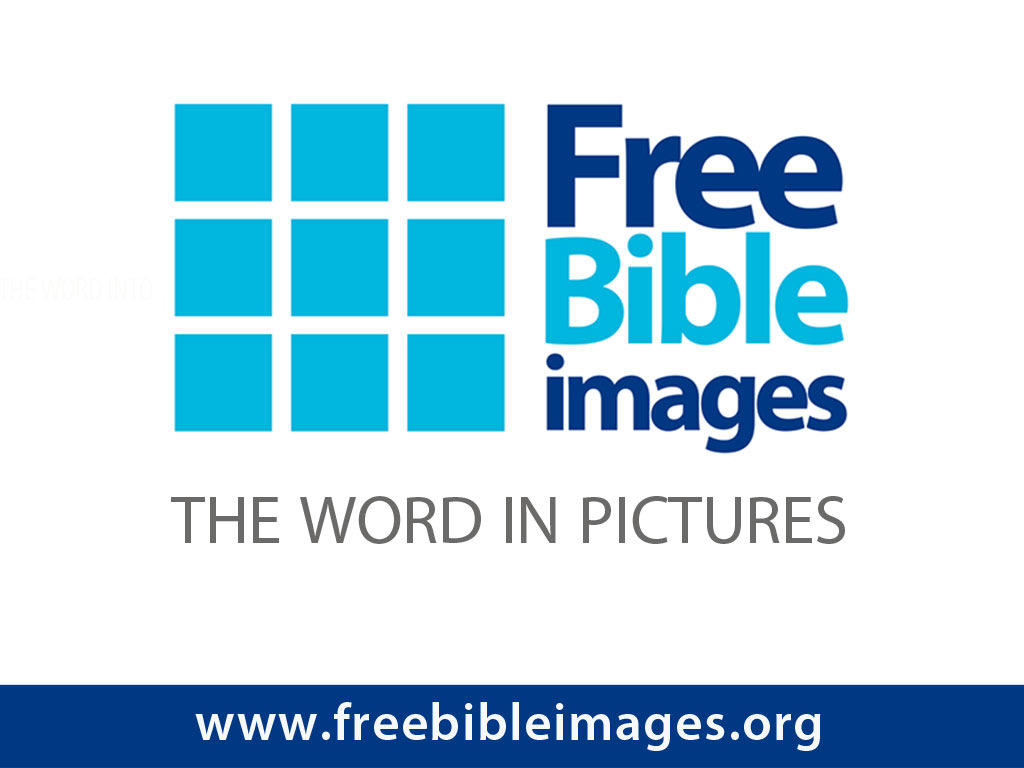 复活节的故事
耶稣在加利利
向门徒显现
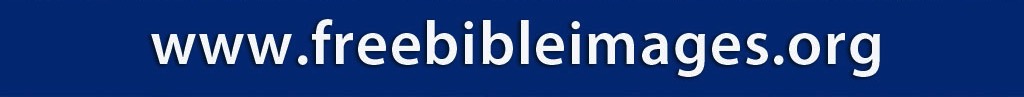 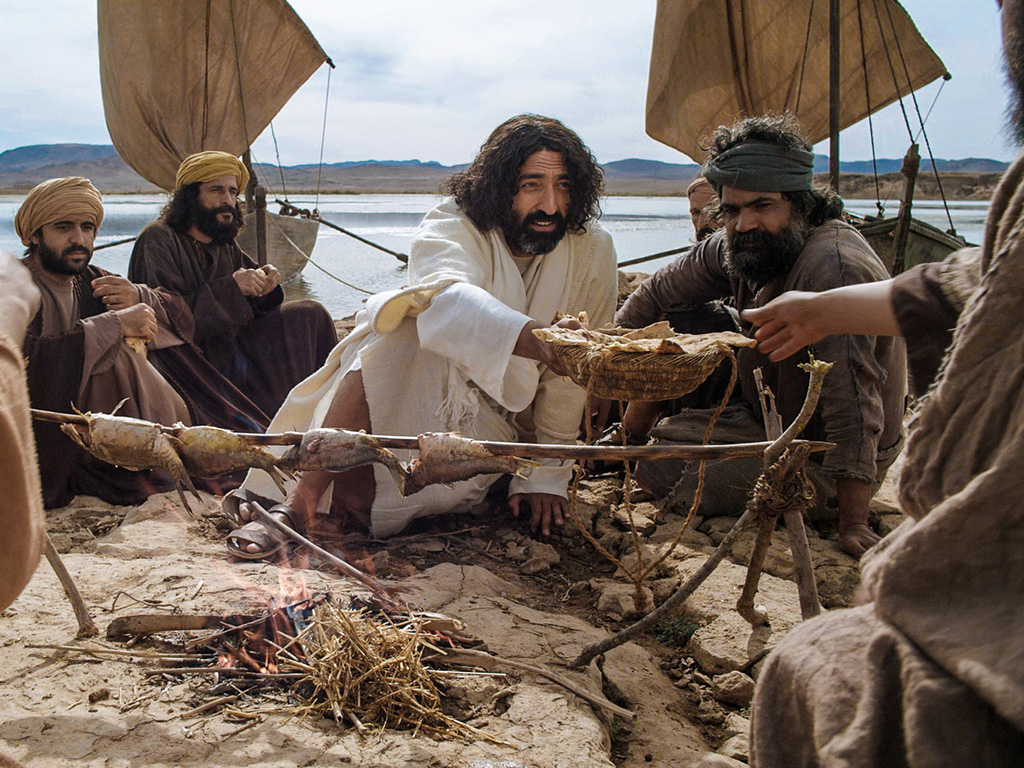 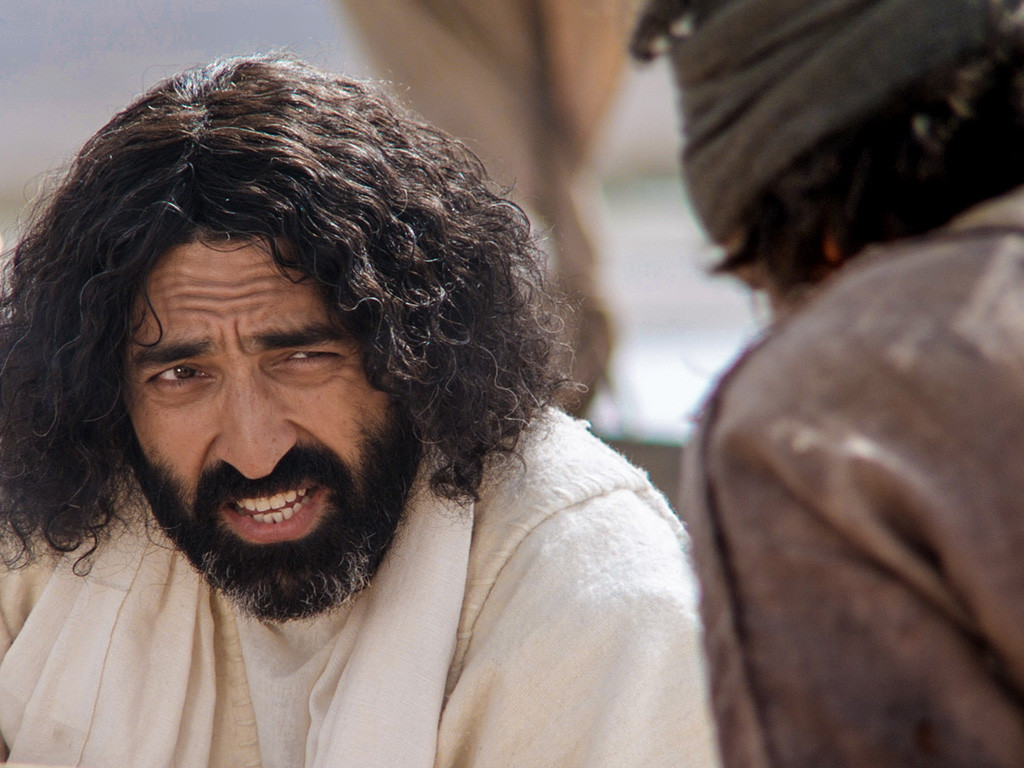 怎么得着 永 生?
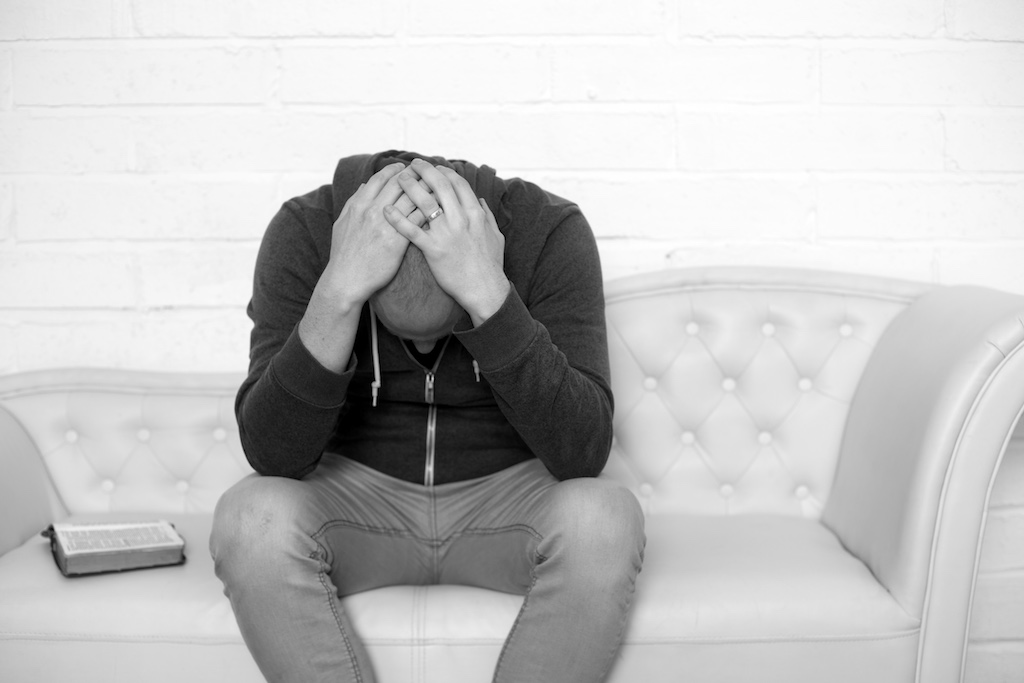 约翰福音
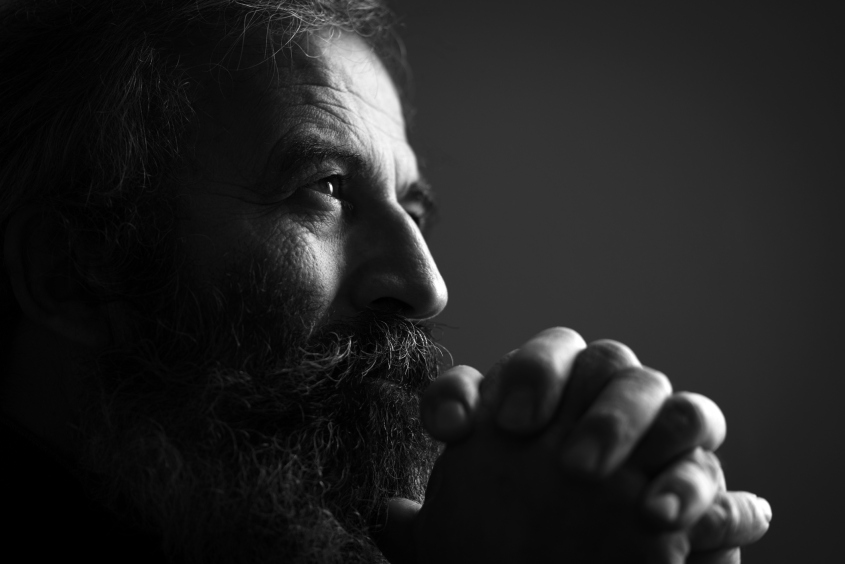 I.  在基督里得永生的真理得到了许都不一的 回应。
约翰福音 1–17
II. 相信 耶稣为你受死，为你复活，就能得着永生。
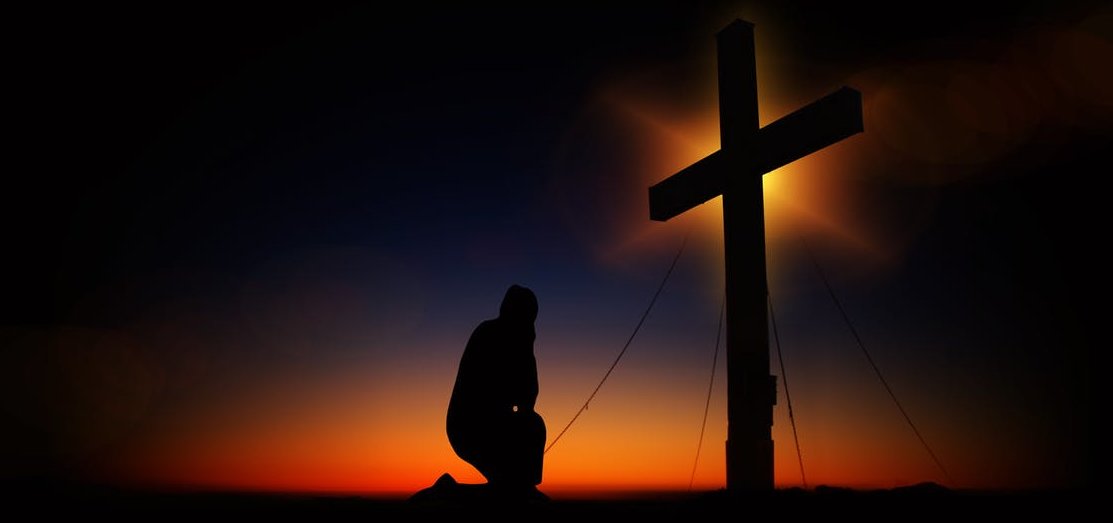 约翰福音 18–21
主要思想
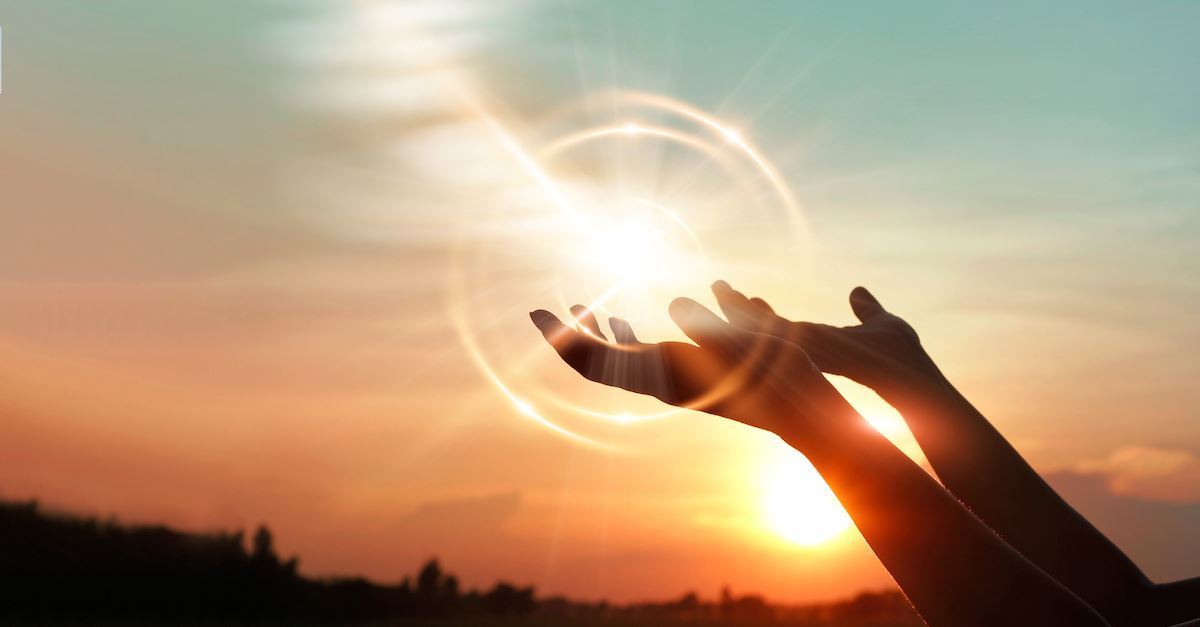 永生来自信靠
道成肉身的耶稣。
约翰福音
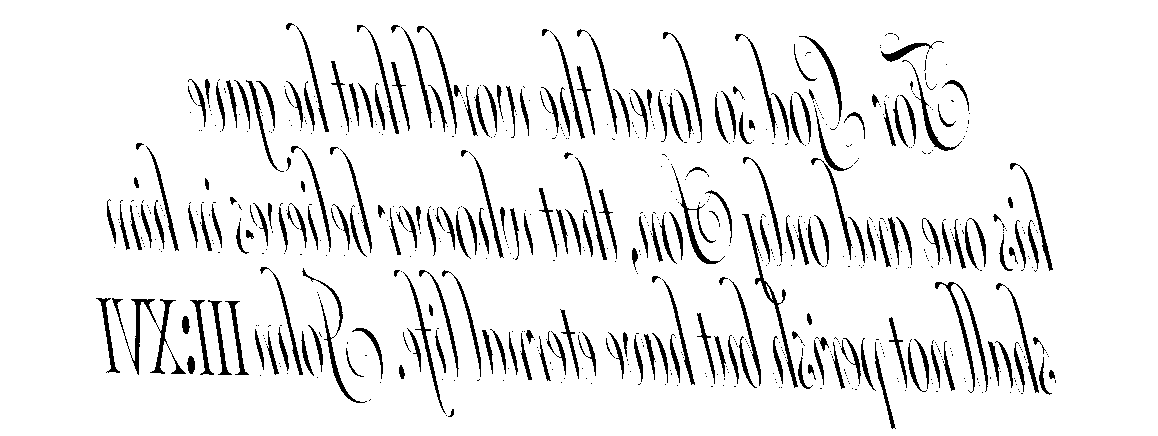 神圣的准则
神爱世人、甚至将他的独生子赐给他们、叫一切信他的、不至灭亡、
反得永生。      						
						约翰福音3:16
[Speaker Notes: This may look like a cryptic message but it's actually the best known verse in the Bible.  It tells us that God gives us life with him forever when we simply place our trust in Jesus Christ.  This is no da Vinci Code.  It's the Divine Code!
这看起来可能像一条隐秘的信息，但实际上它是圣经中最著名的一节经文。它告诉我们，只要我们单单相信耶稣基督，上帝就赐予我们永远与他同在的生命。这不是《达芬奇密码》，而是神圣密码！]
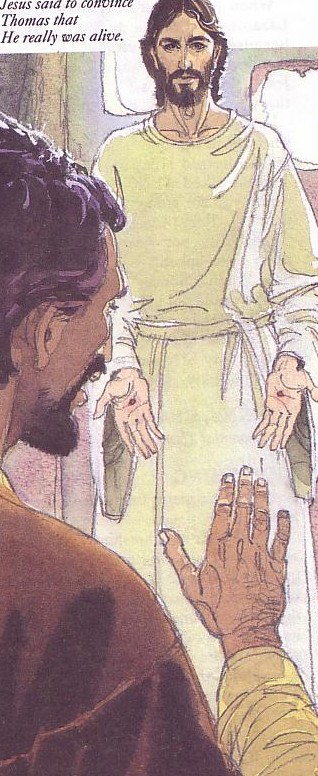 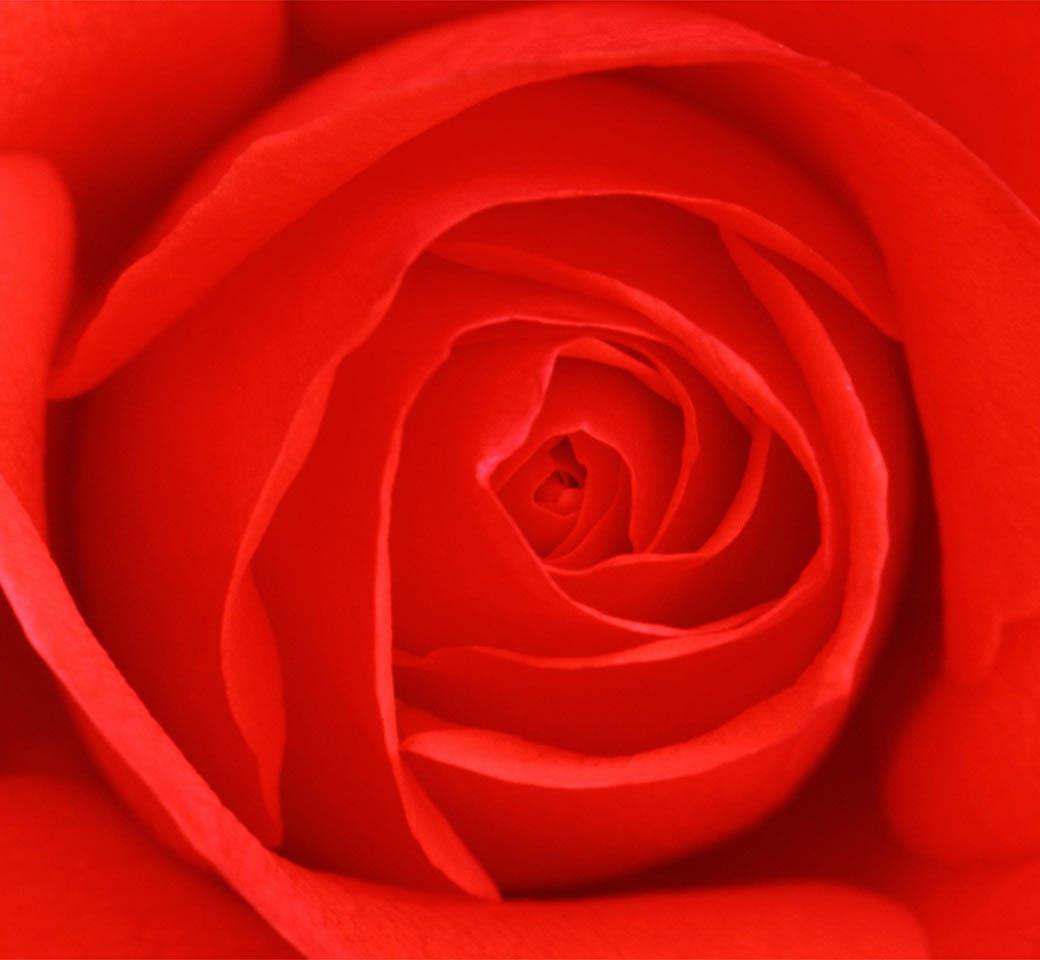 耶稣复活给你新生!
Jesus rose to give you new life!
[Speaker Notes: In his nearly 600 page paperback that supposedly tells us the “truth” of Christianity, Brown NEVER EVEN ONCE mentions the resurrection of Christ.  This is the CHIEF teaching of Christianity--that Christ proved his claims by coming back from the dead.

在他将近600页、号称揭示“基督教真相”的平装书中，布朗甚至一次都没有提到基督的复活。而复活正是基督教的核心教义——基督通过从死里复活证明了他所宣告的一切。]
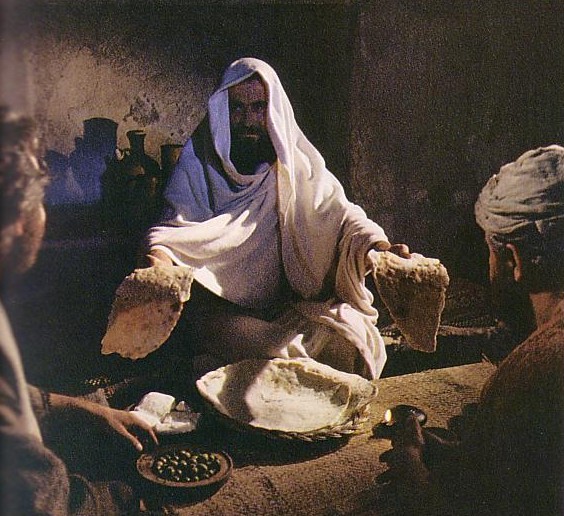 你如何能认识他?
承认你是罪人
相信耶稣为你而死
你忏悔并要从罪中回转
[Speaker Notes: This means Jesus is alive today.  This also means you can know him personally.  It’s as simple as A-B-C.  Let’s bow our heads and if you wish to come into this new relationship with Christ, please pray to him now, acknowledging these three things to him.

这意味着耶稣今天仍然活着，也意味着你可以与他建立个人关系。这非常简单，就像A-B-C一样。让我们低头祷告，如果你愿意与基督建立这种新的关系，请现在向他祷告，向他承认以下三件事。]
Black
免费获得该讲解!
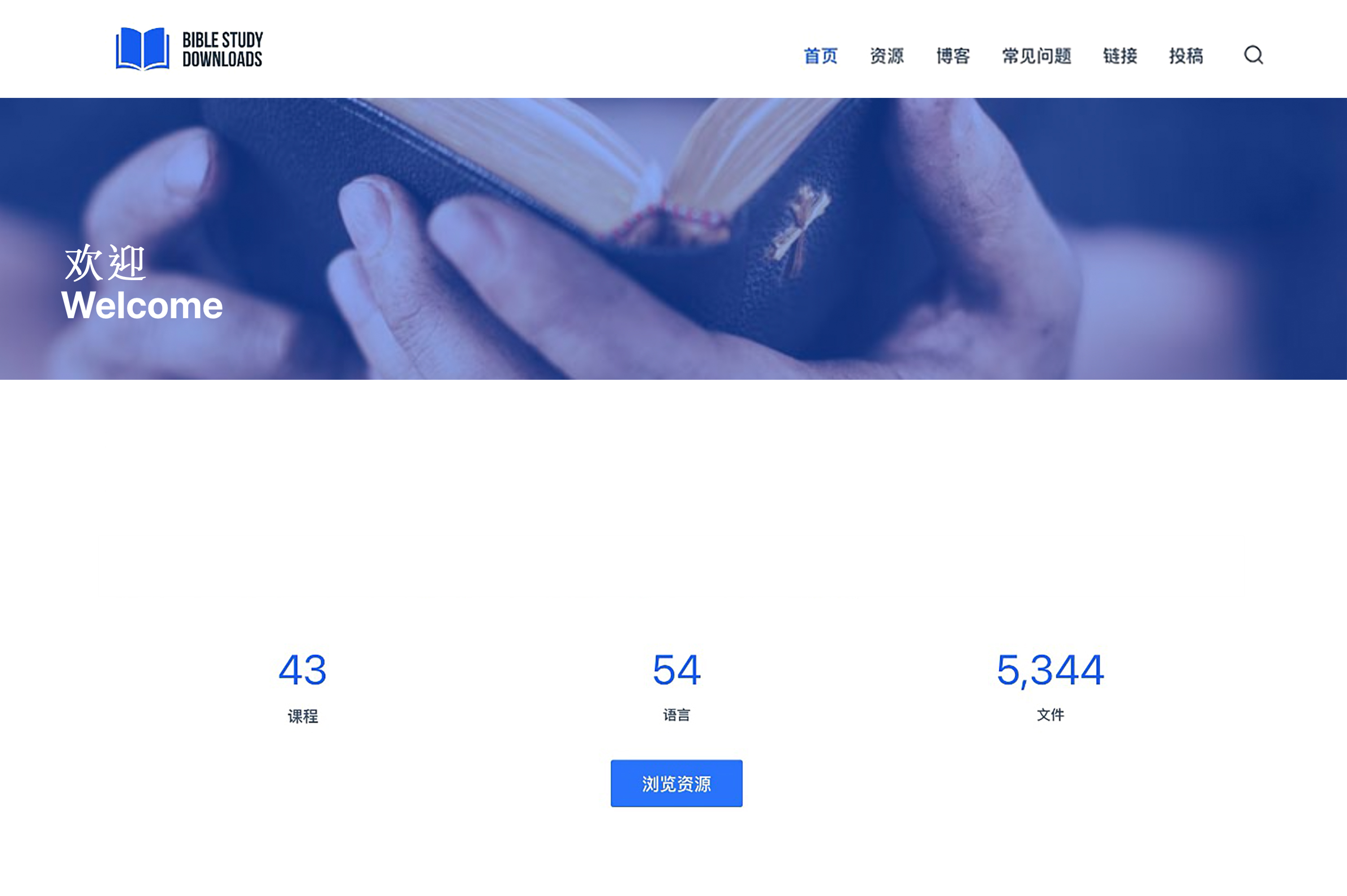 圣经学习下载
你需要更好地了解圣经吗？谁不需要呢？BibleStudyDownloads （圣经学习下载）为神学生和教师们提供了从 创世纪 到 启示录的 30万份 可编辑的免费PowerPoint和Word文件。
本网站的大部分资料由Dr. Rick Griffith 博士设计，他从1991年到2021年在新加坡神学院教授圣经、神学和讲道学，现在是约旦福音神学院的圣经释经教授。
圣经学习下载
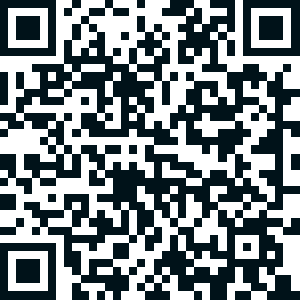 圣经阐释 • BibleStudyDownloads.org
[Speaker Notes: BE Bible Exposition—Chinese]